Ajans Ana Sayfası
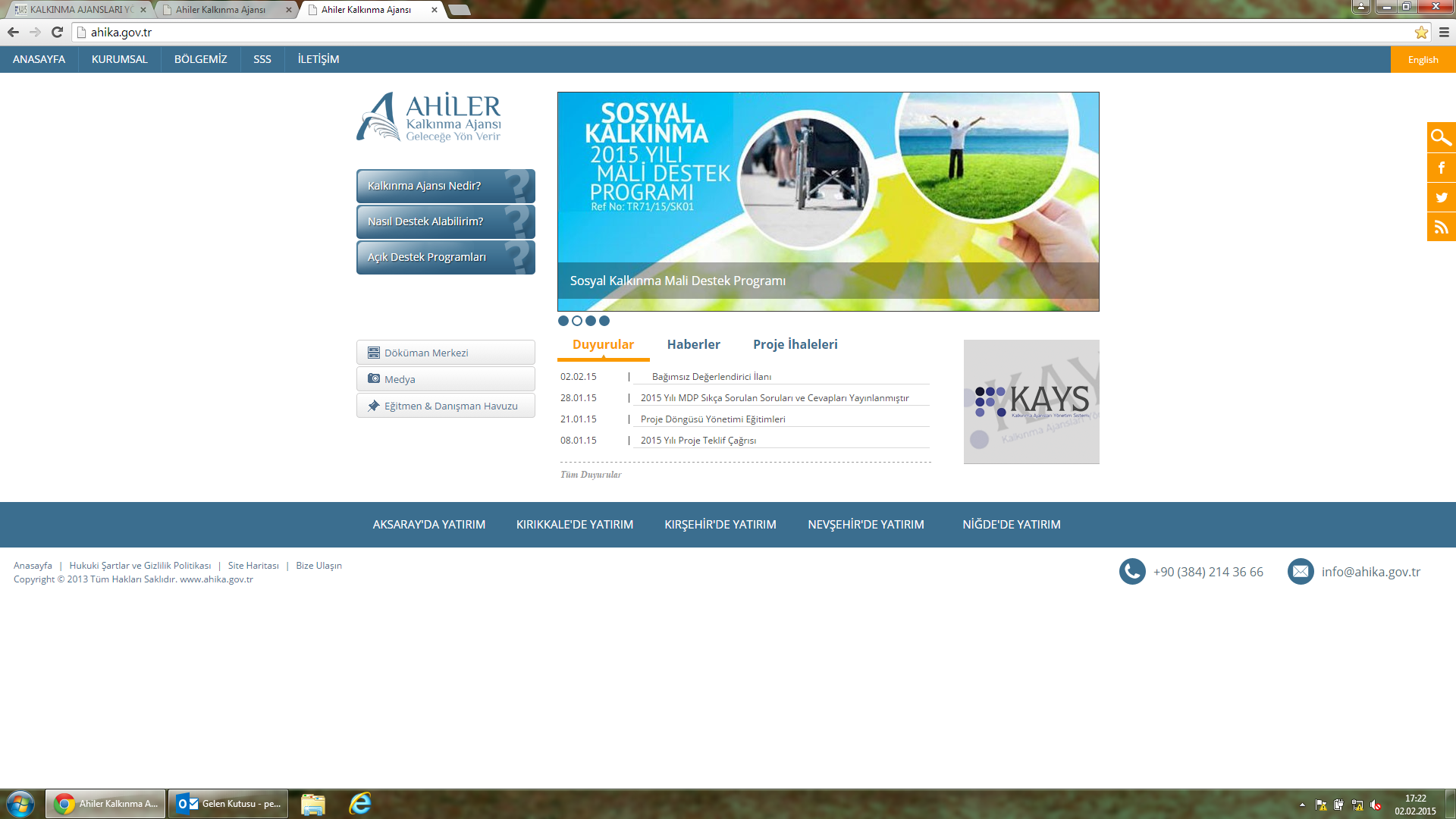 Portal Ana Sayfası
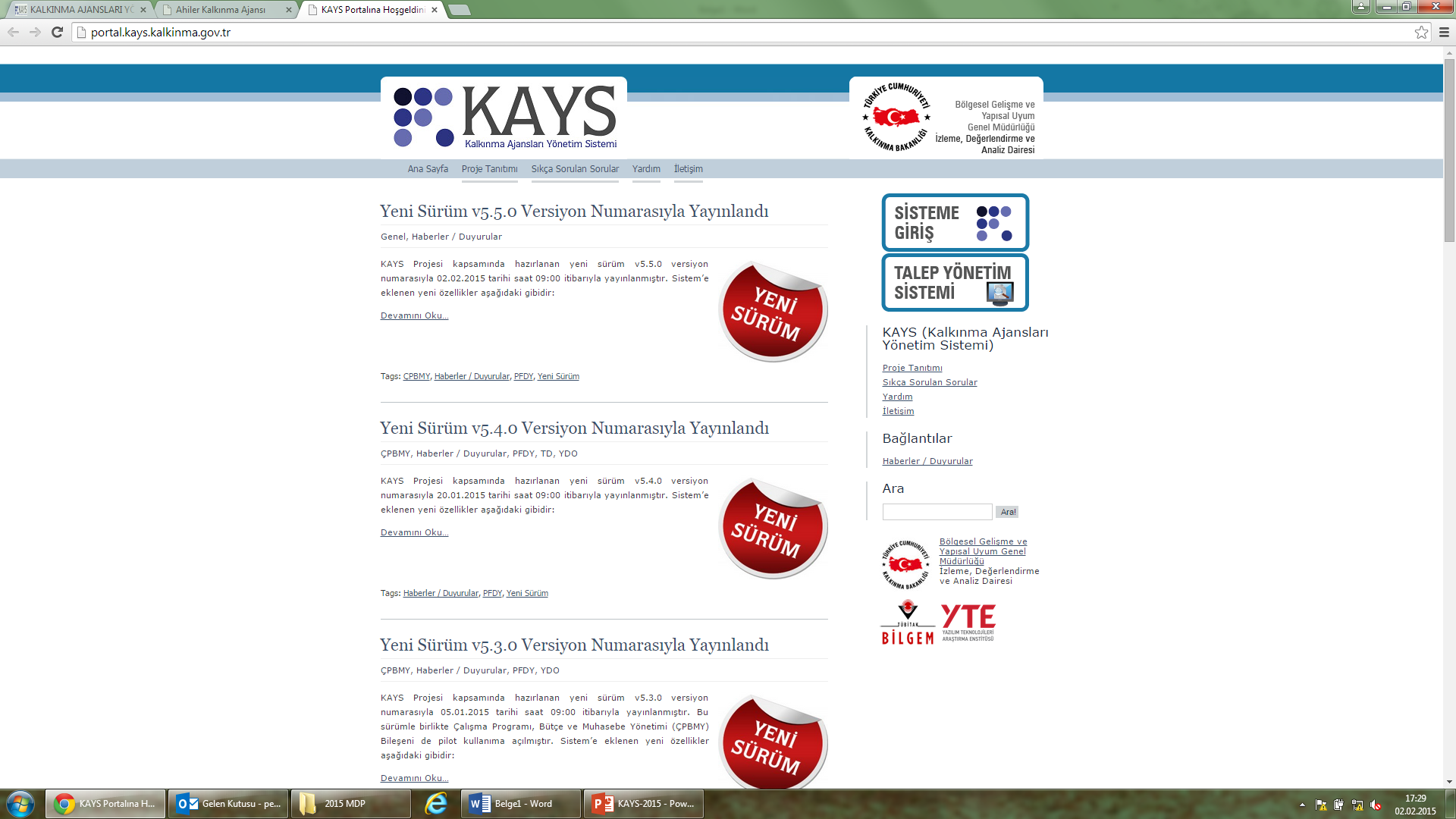 Yardım Sayfası
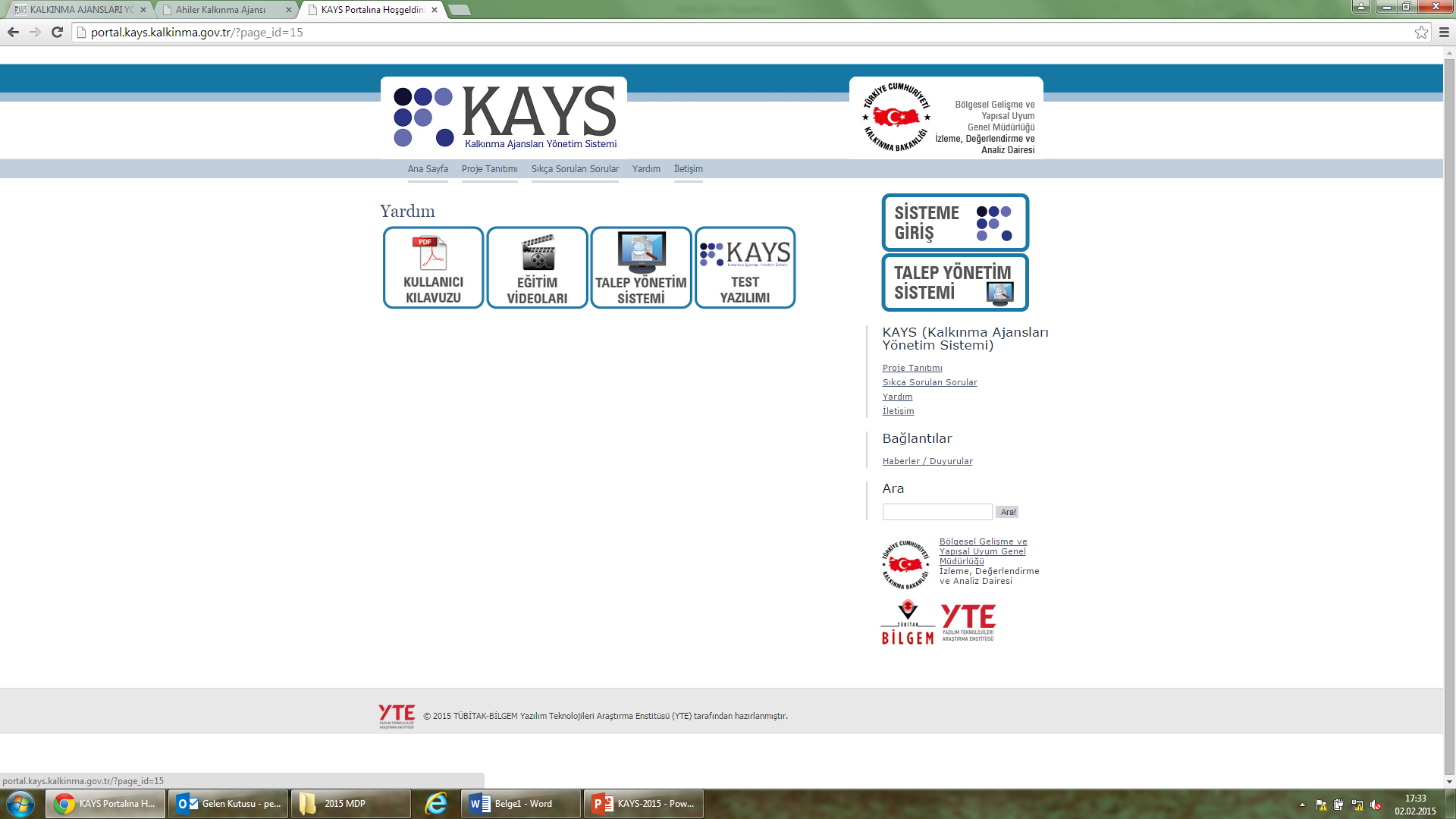 Sisteme Giriş/Kayıt Sayfası
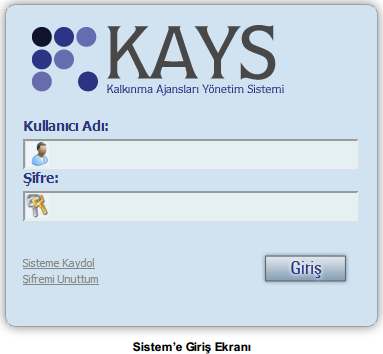 Kayıt Formu
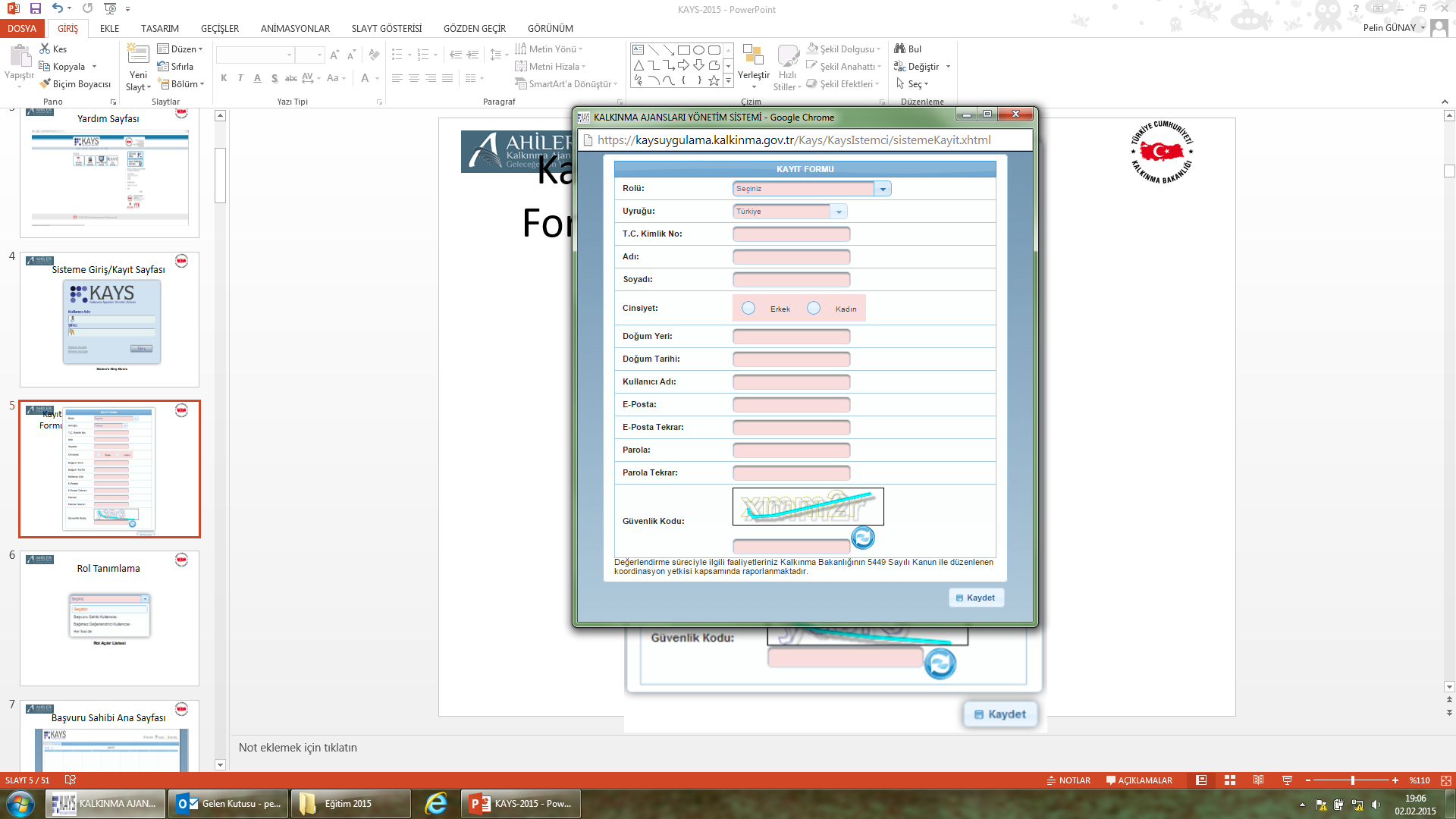 Rol Tanımlama
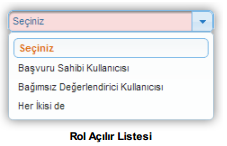 Başvuru Sahibi Ana Sayfası
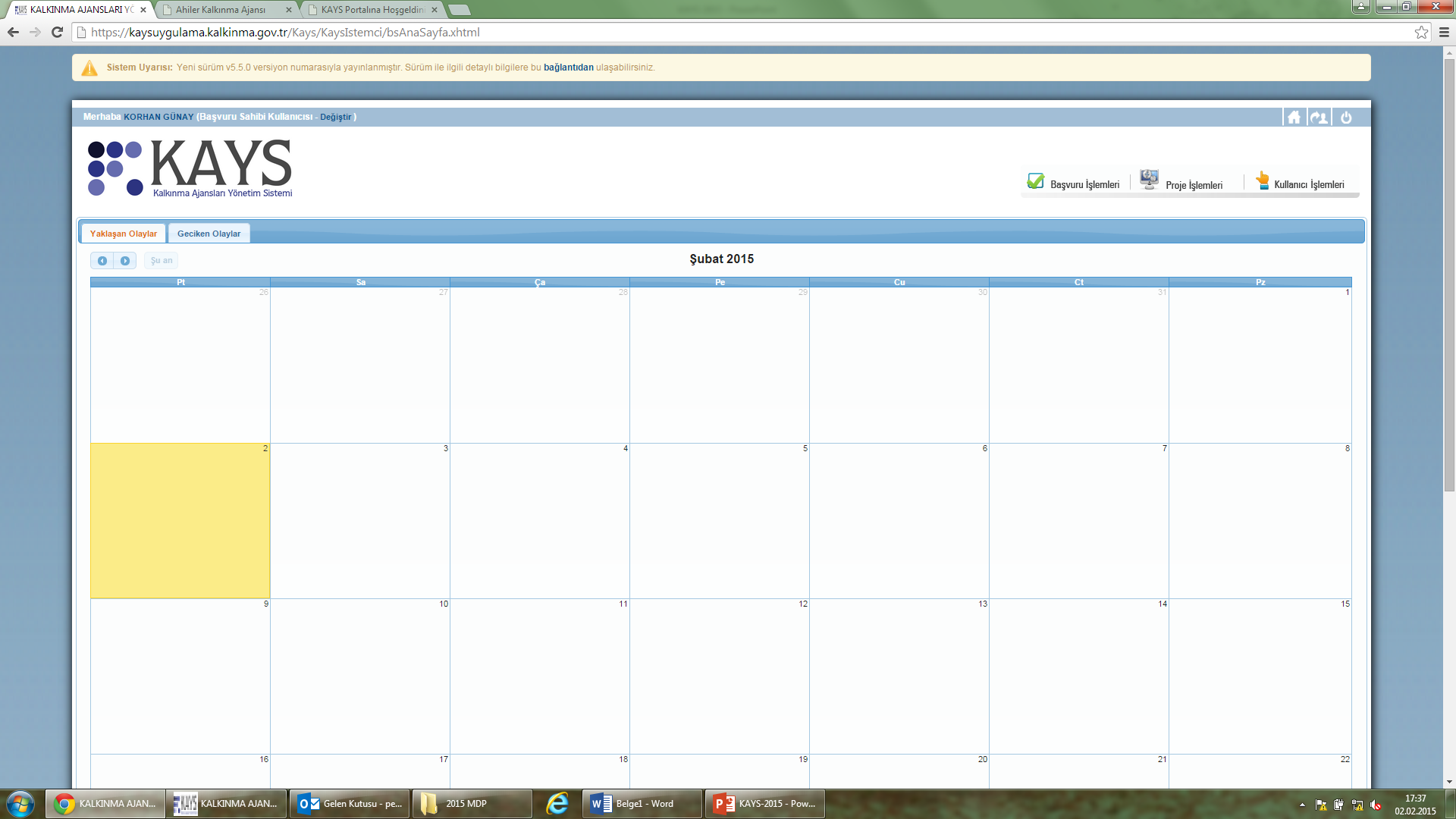 Rol Seçimi
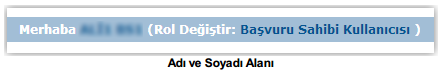 Tüzel Paydaş Ekleme/Tanımlama
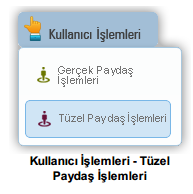 Tüzel Paydaş Ekleme
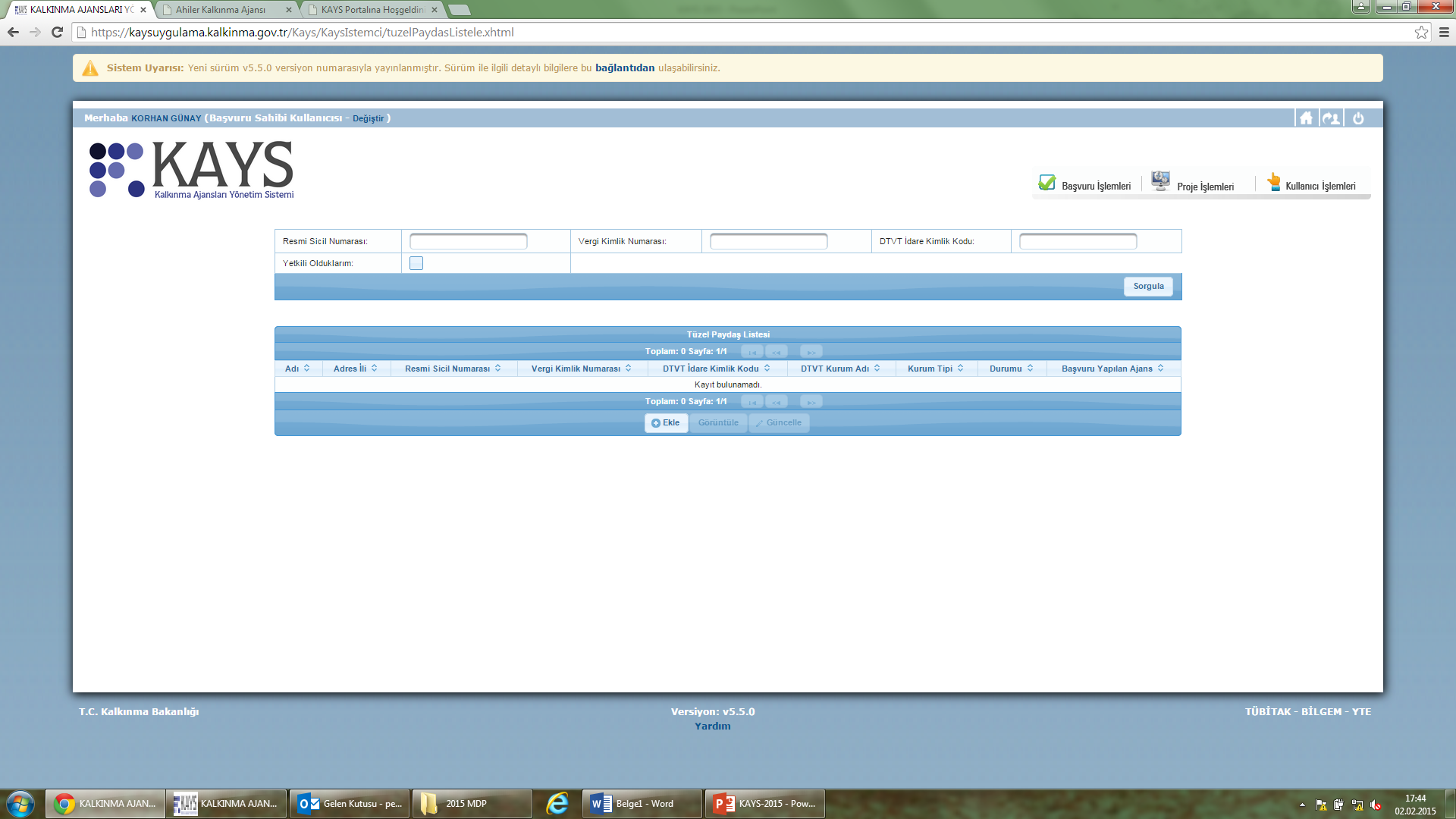 Tüzel Paydaş Ekleme
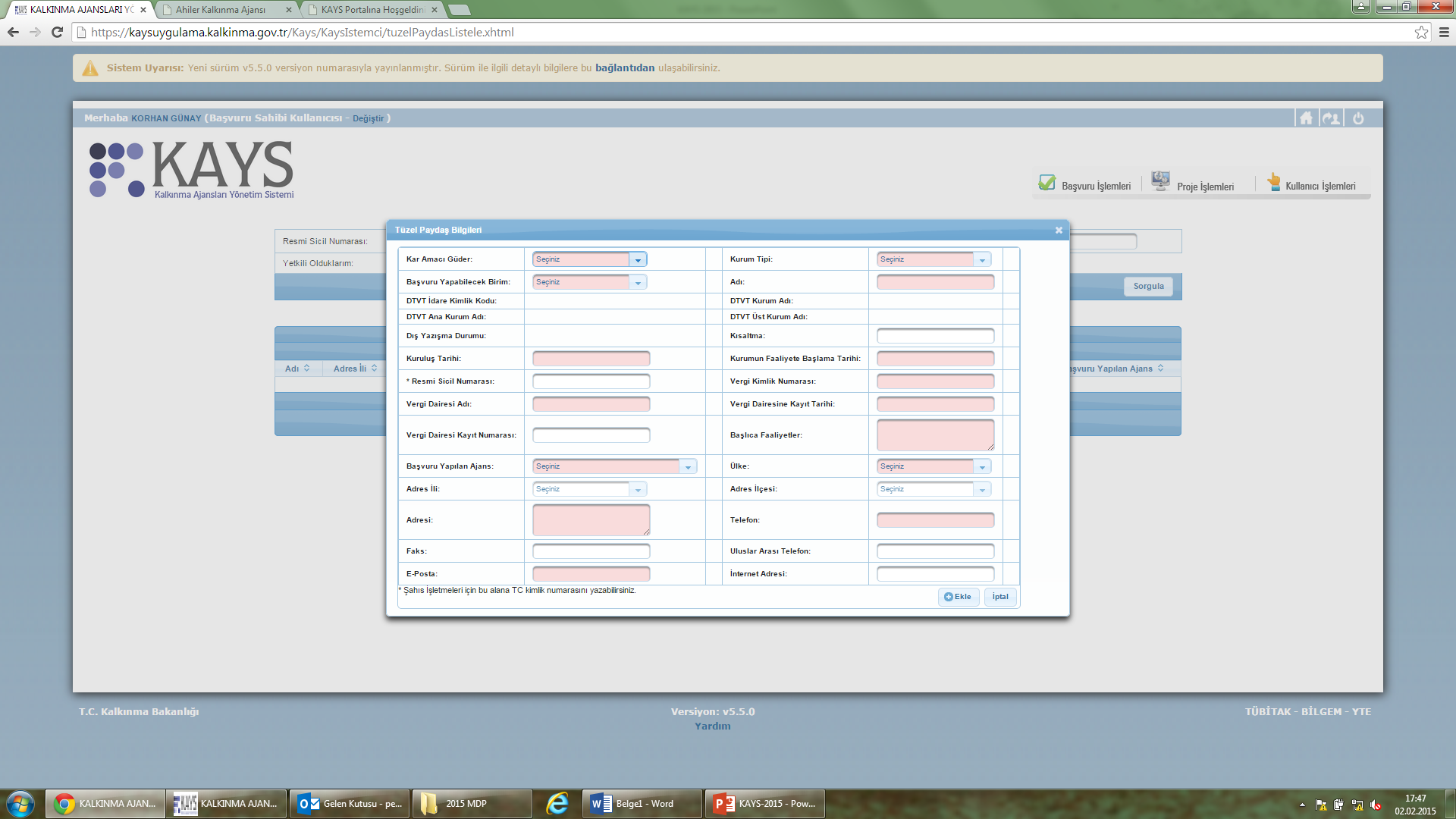 Başvuru Başlangıcı
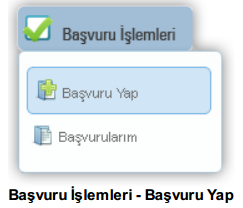 Program Seçimi
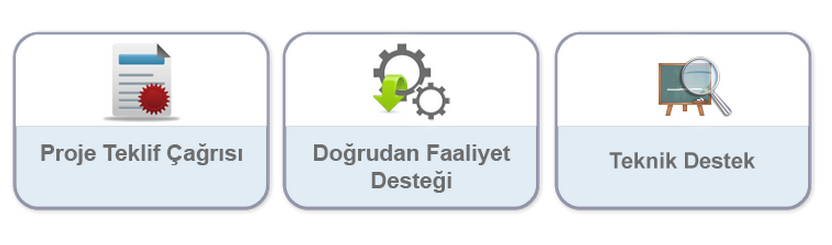 Program Seçimi
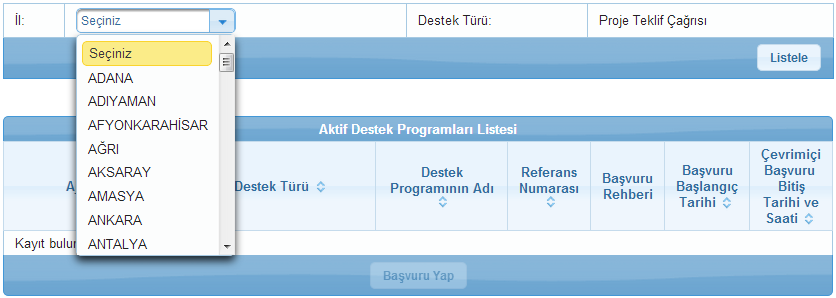 Program Seçimi
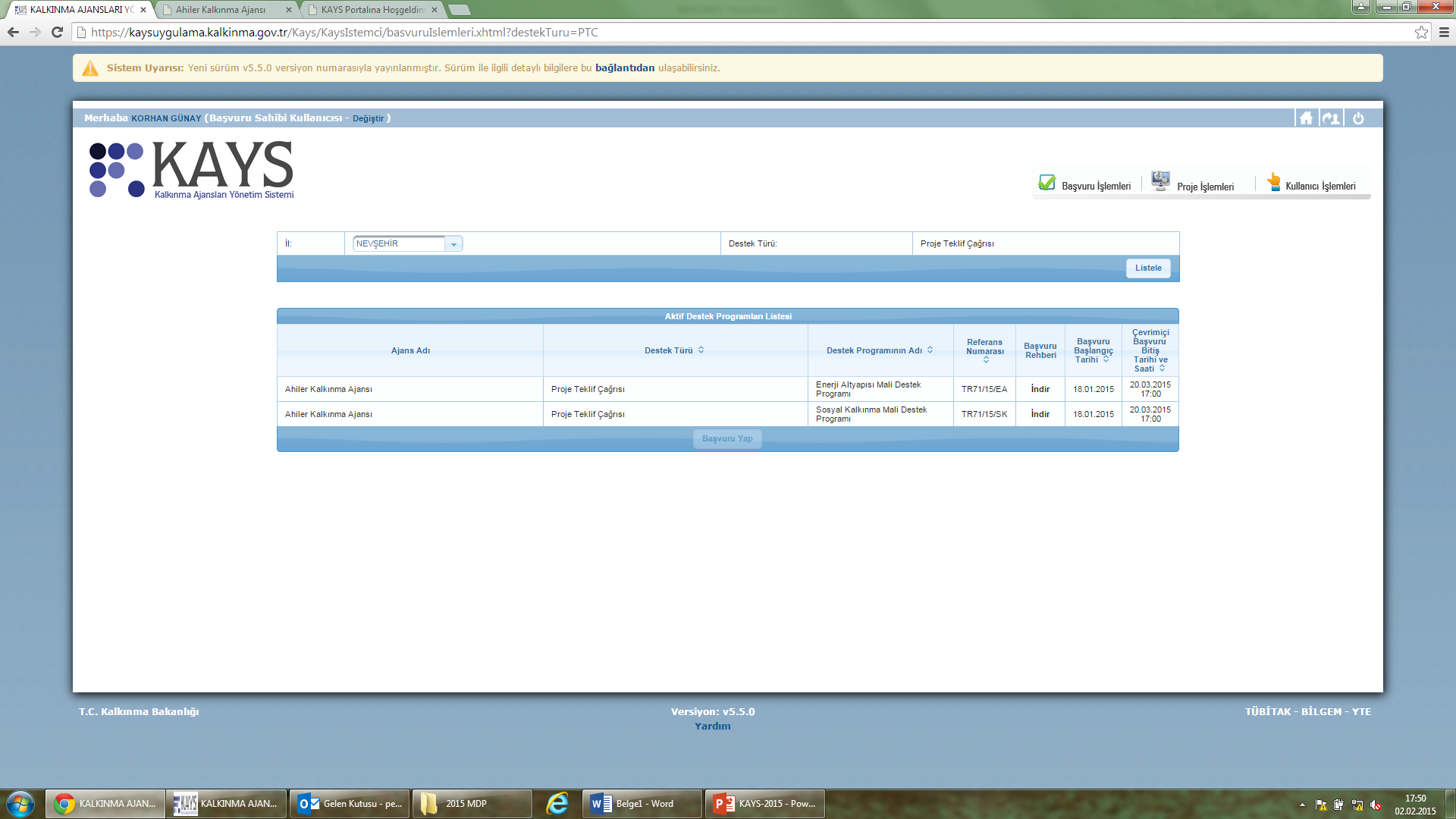 Başvuru Sekmeleri
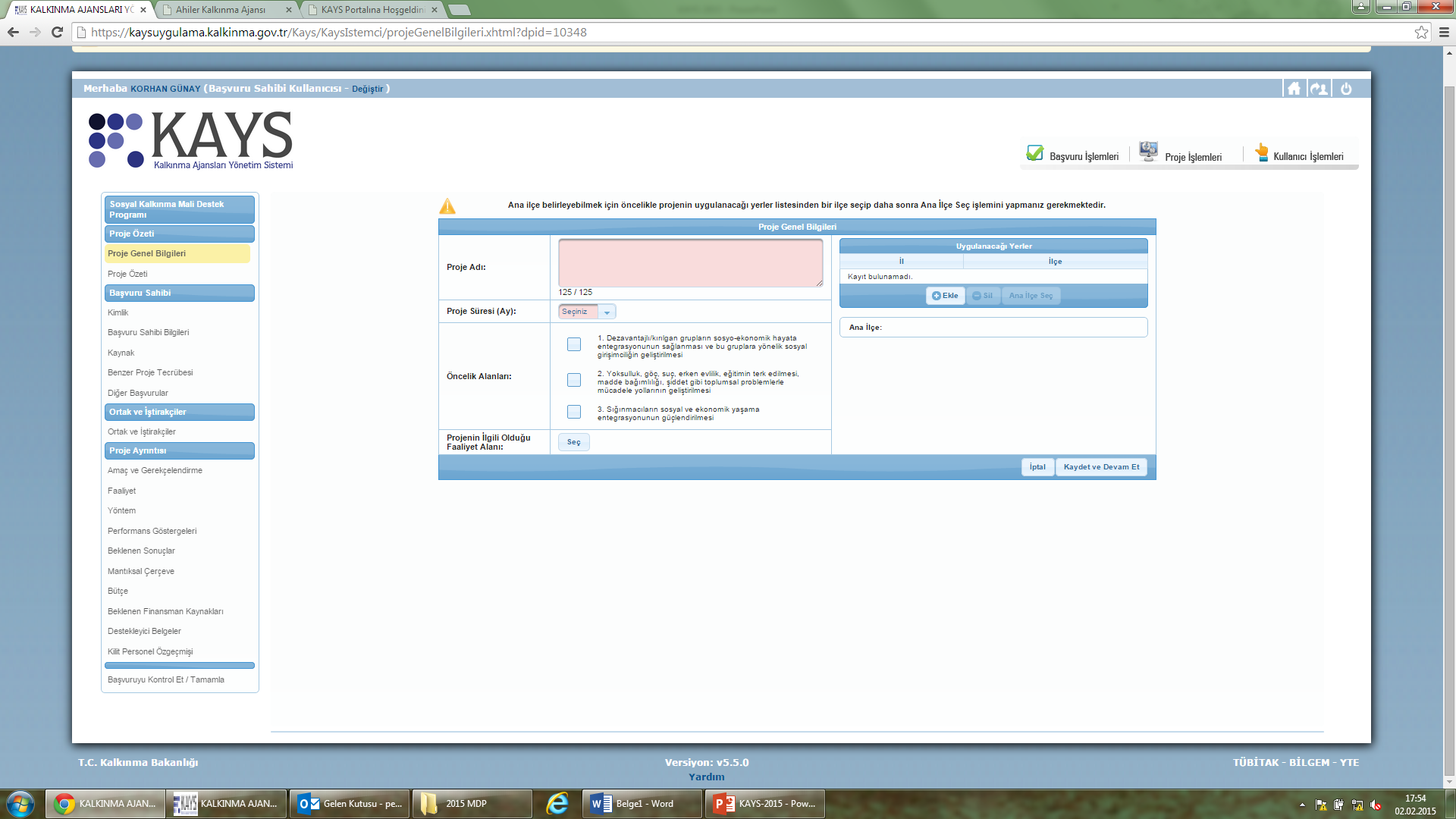 Proje Genel Bilgileri
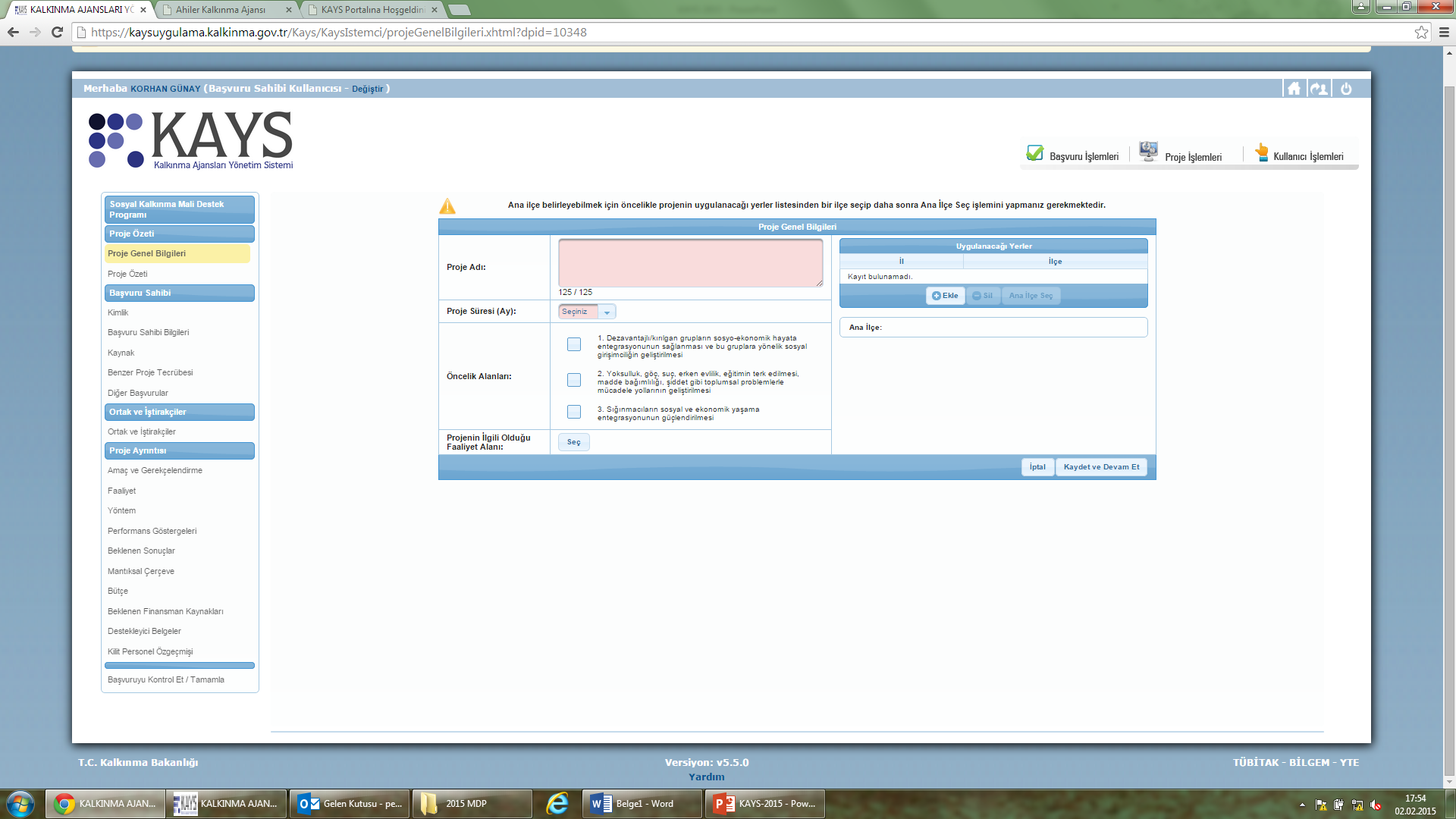 Projenin Yeri
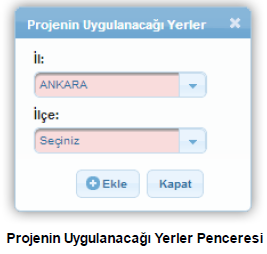 Faaliyet Alanı Seçimi
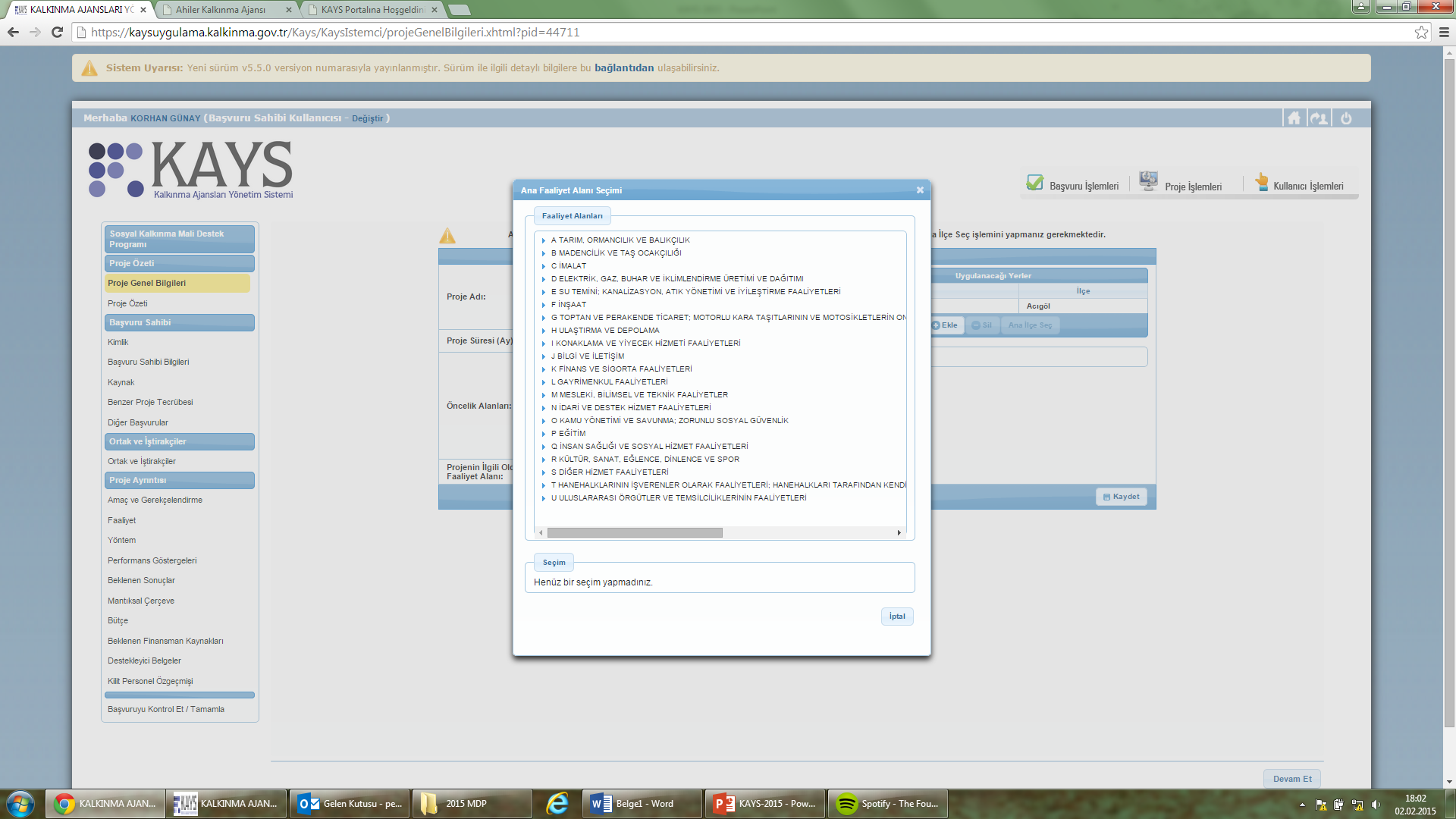 Proje Özeti
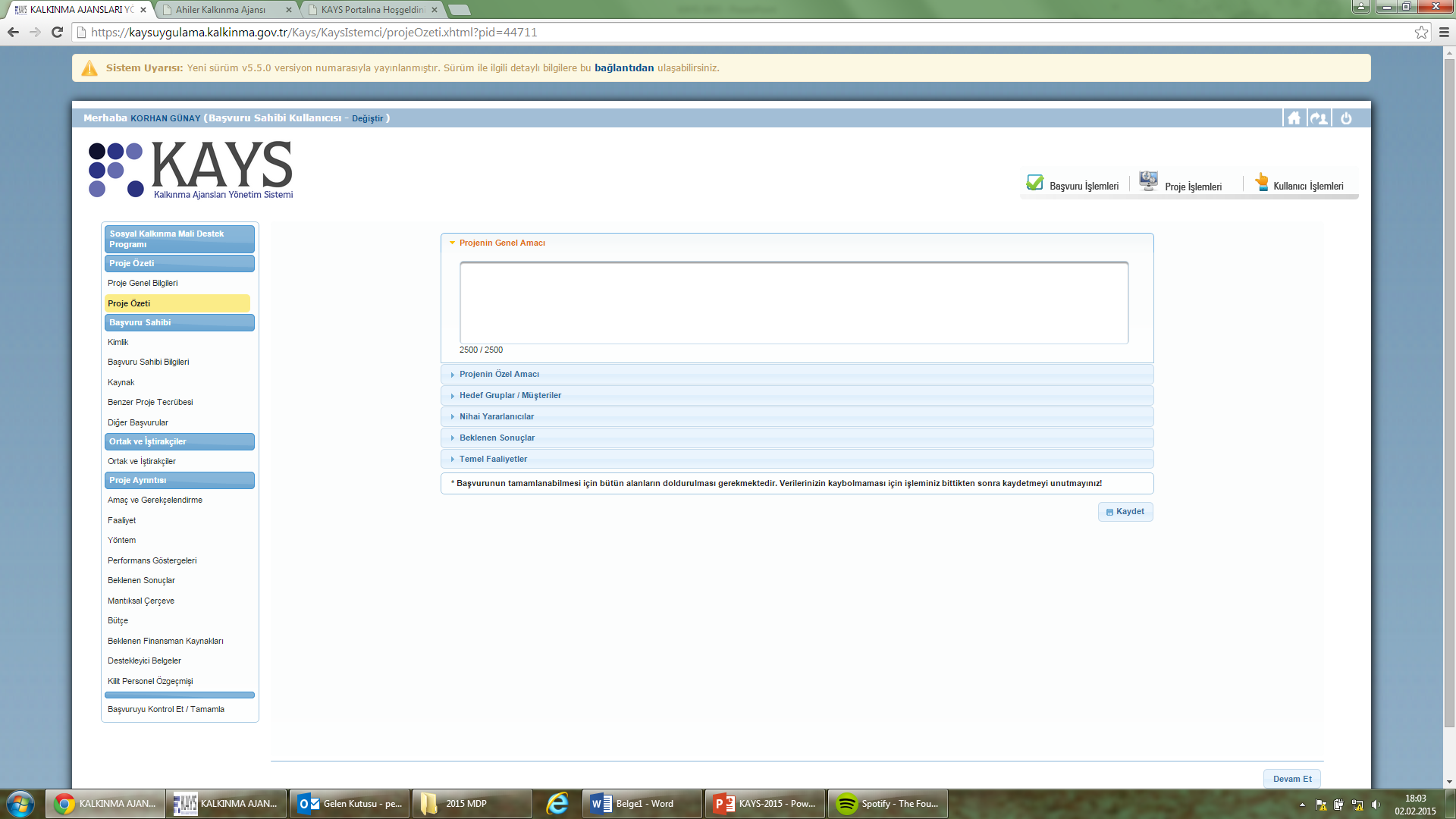 Kimlik
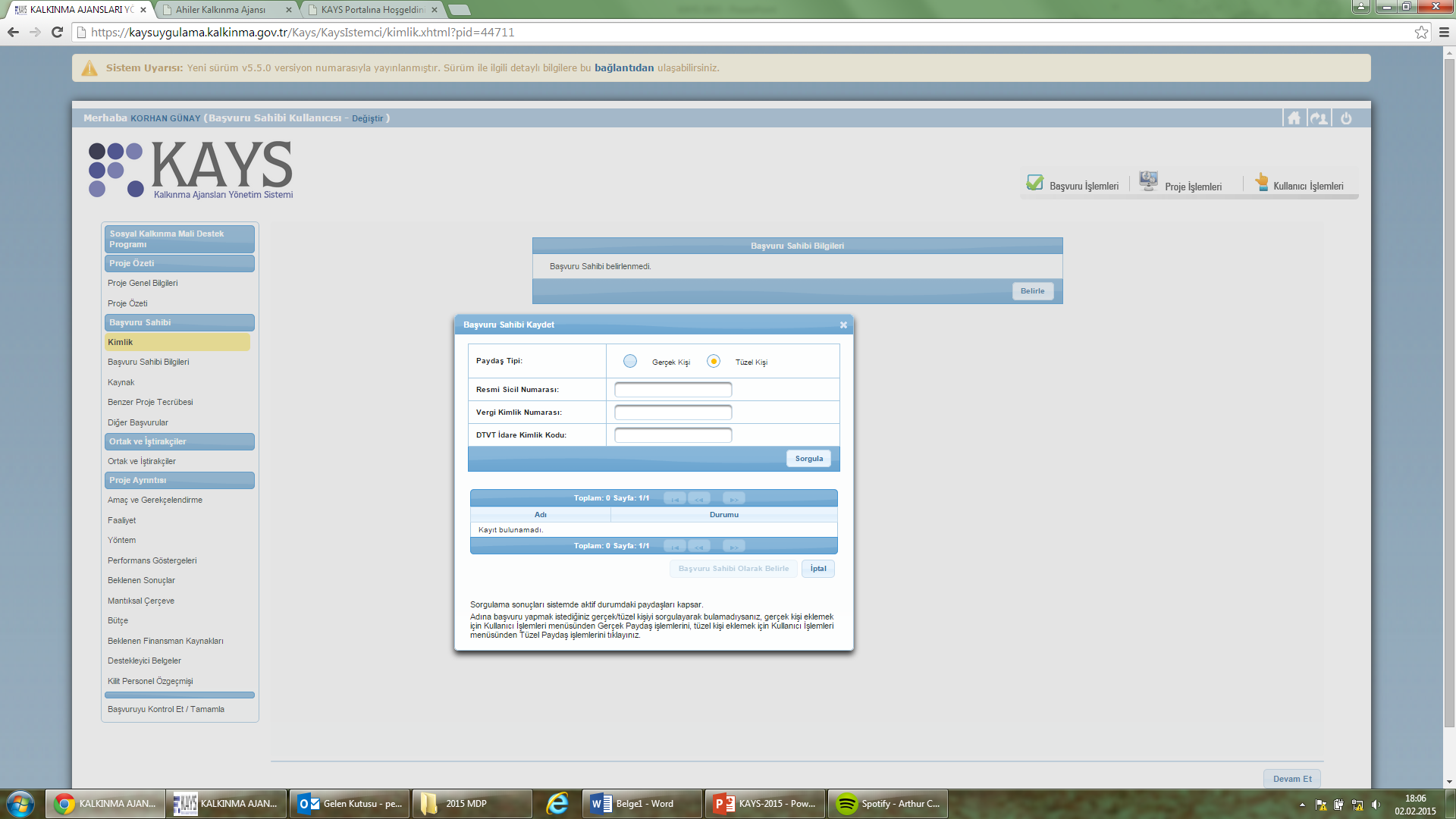 Başvuru Sahibi Bilgileri
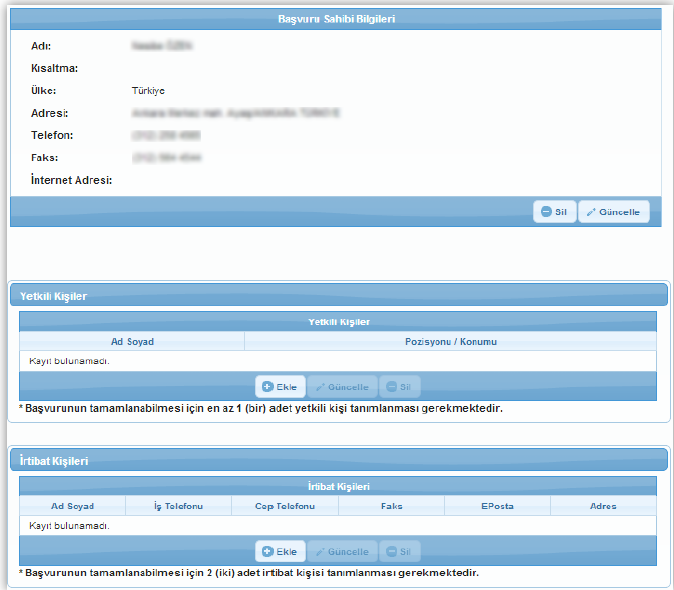 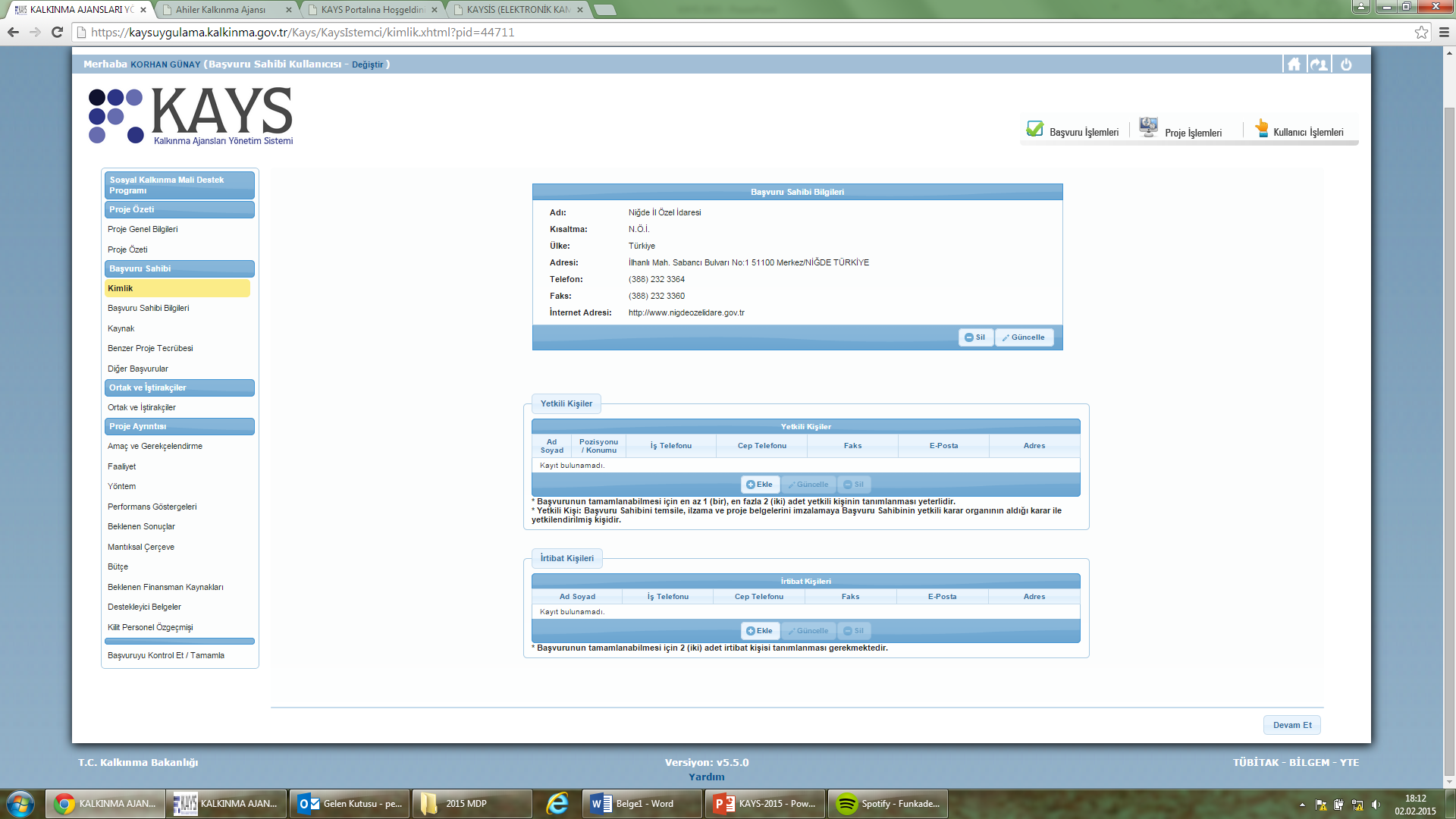 Başvuru Sahibi Bilgileri
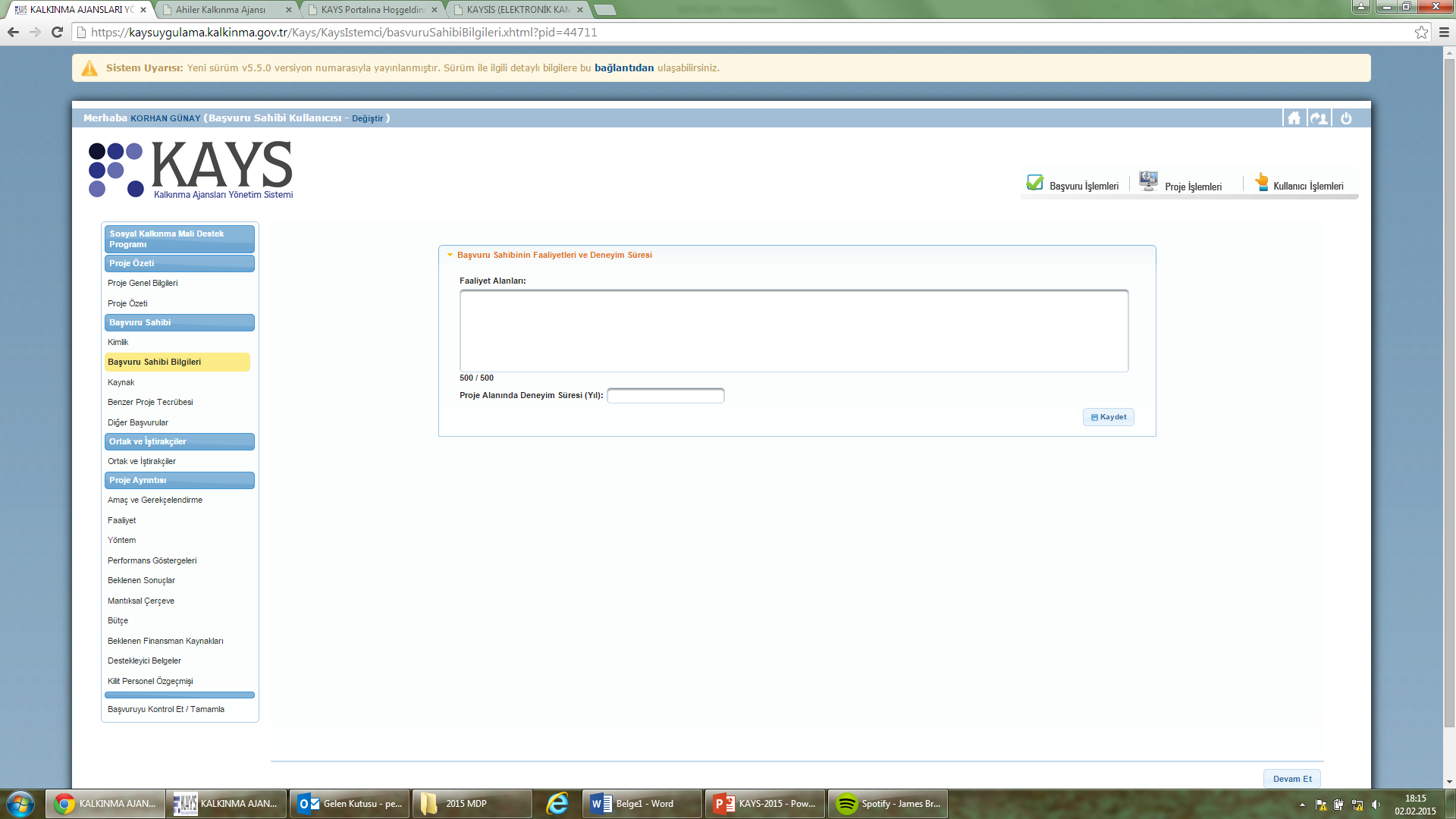 Kaynak
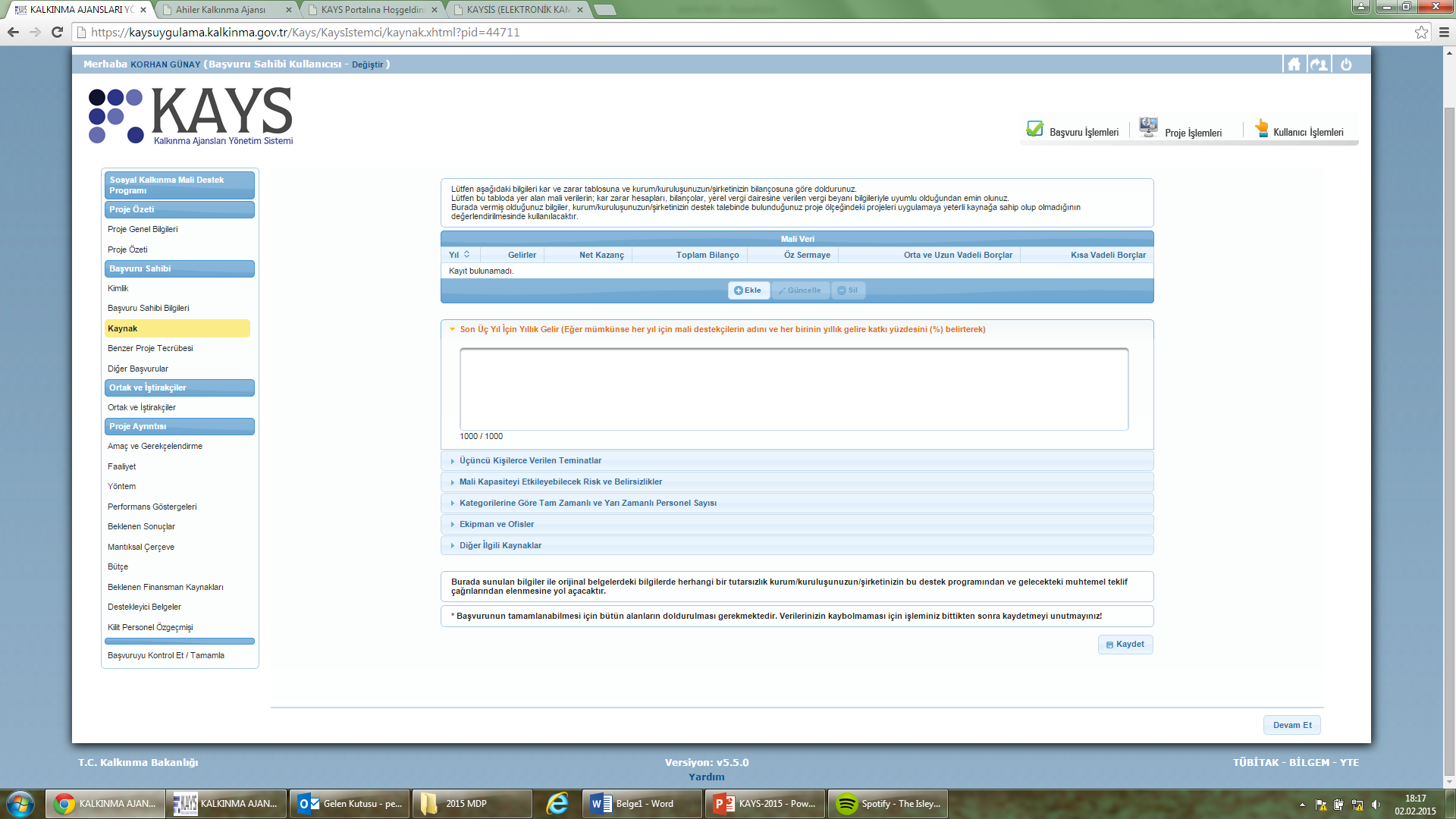 Kaynak
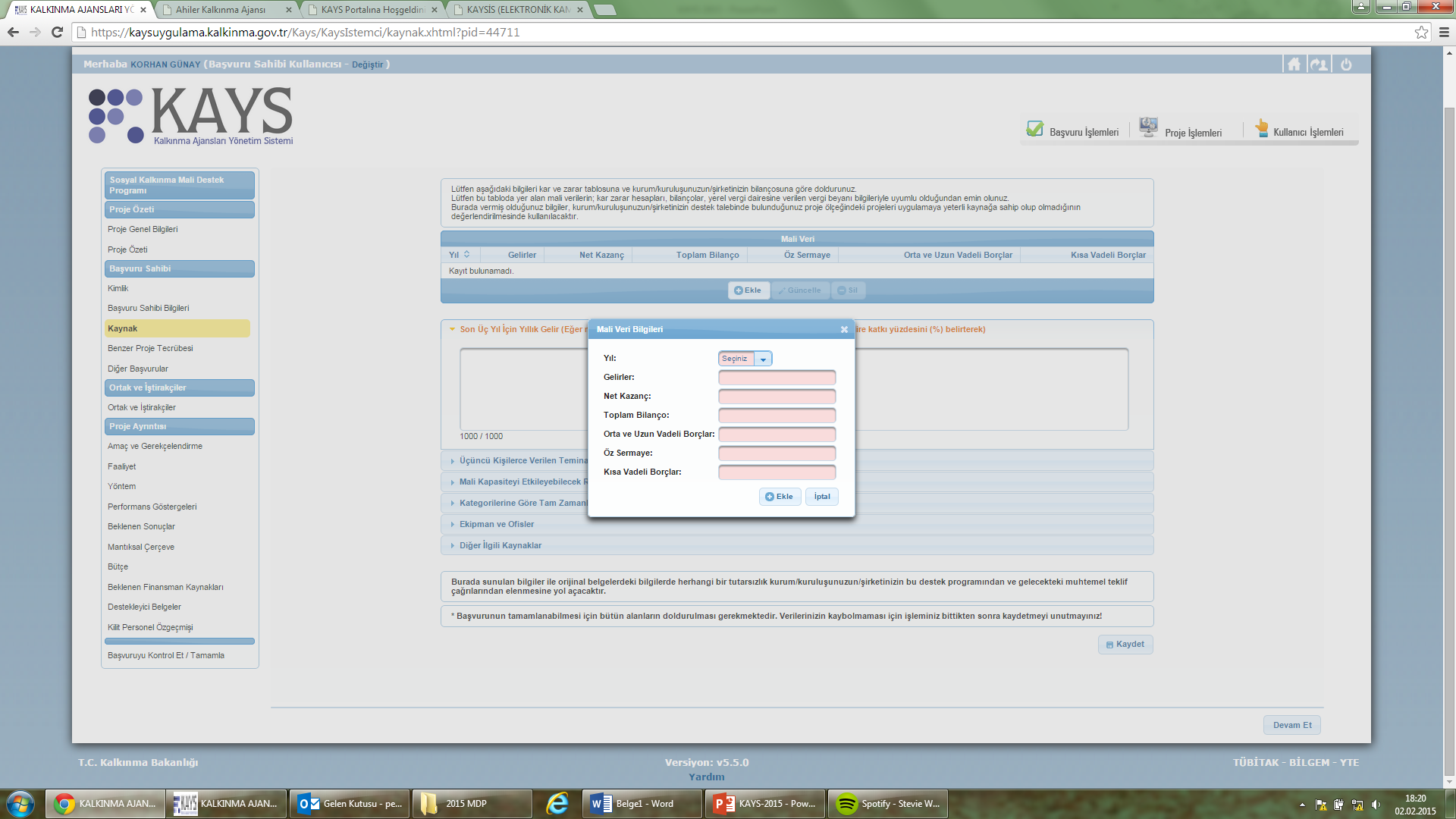 Benzer Proje Tecrübesi
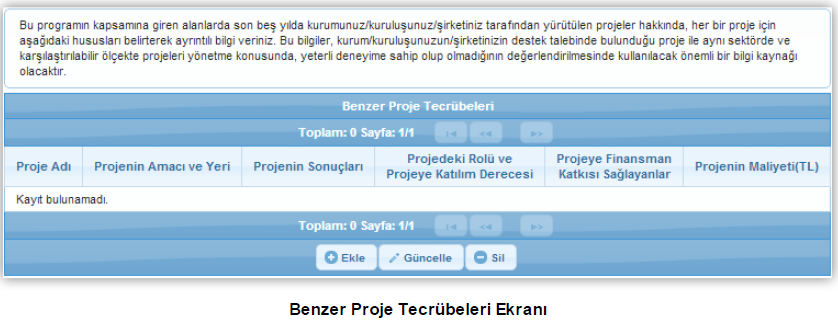 Benzer Proje Tecrübesi Bilgileri
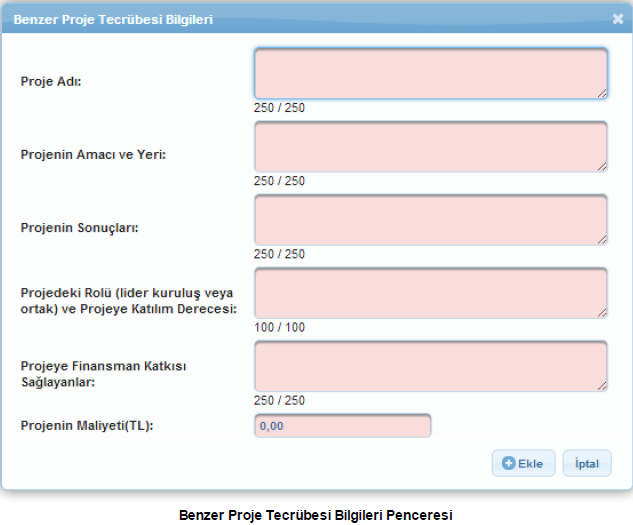 Diğer Başvurular
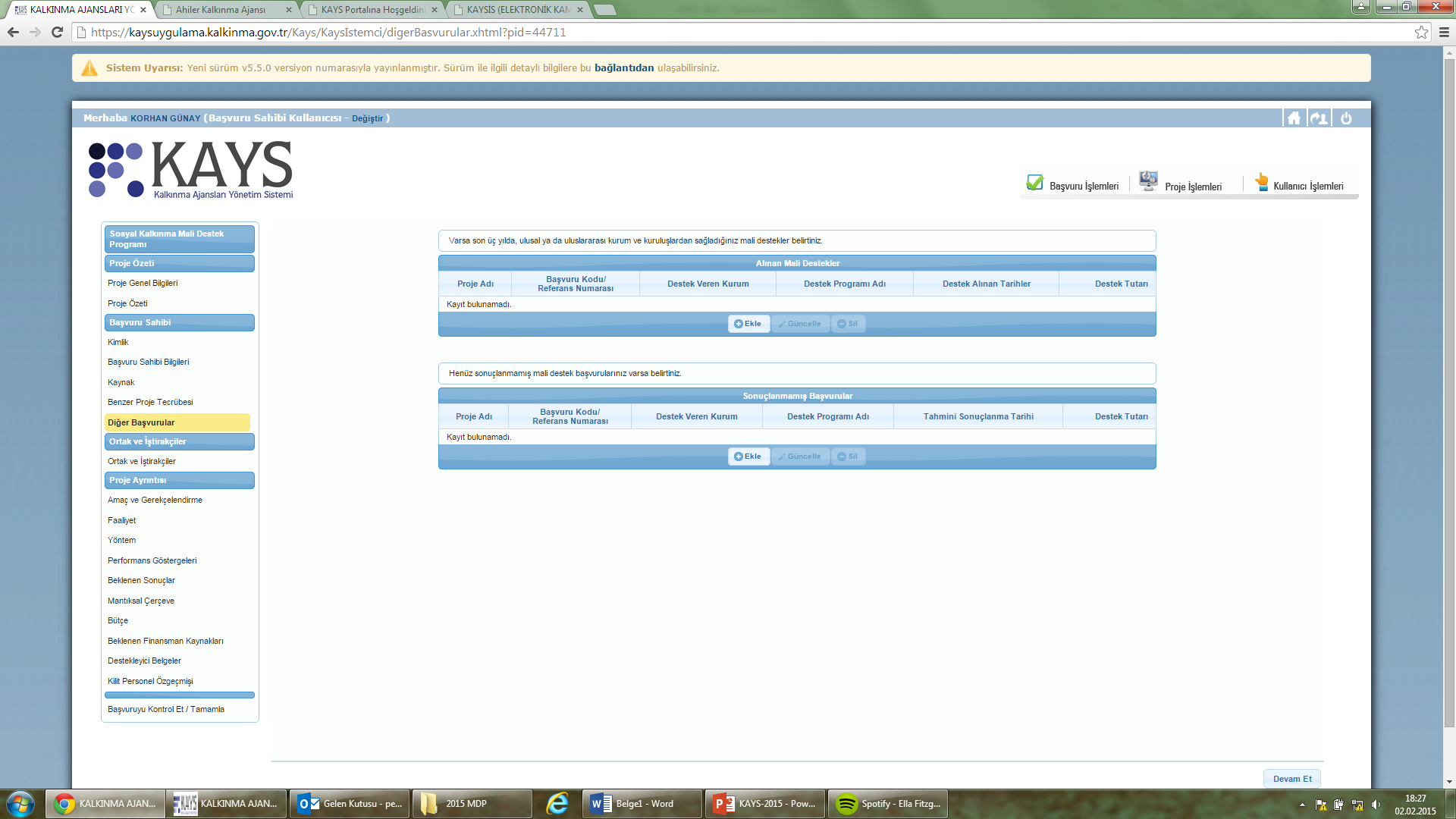 Diğer Başvurular
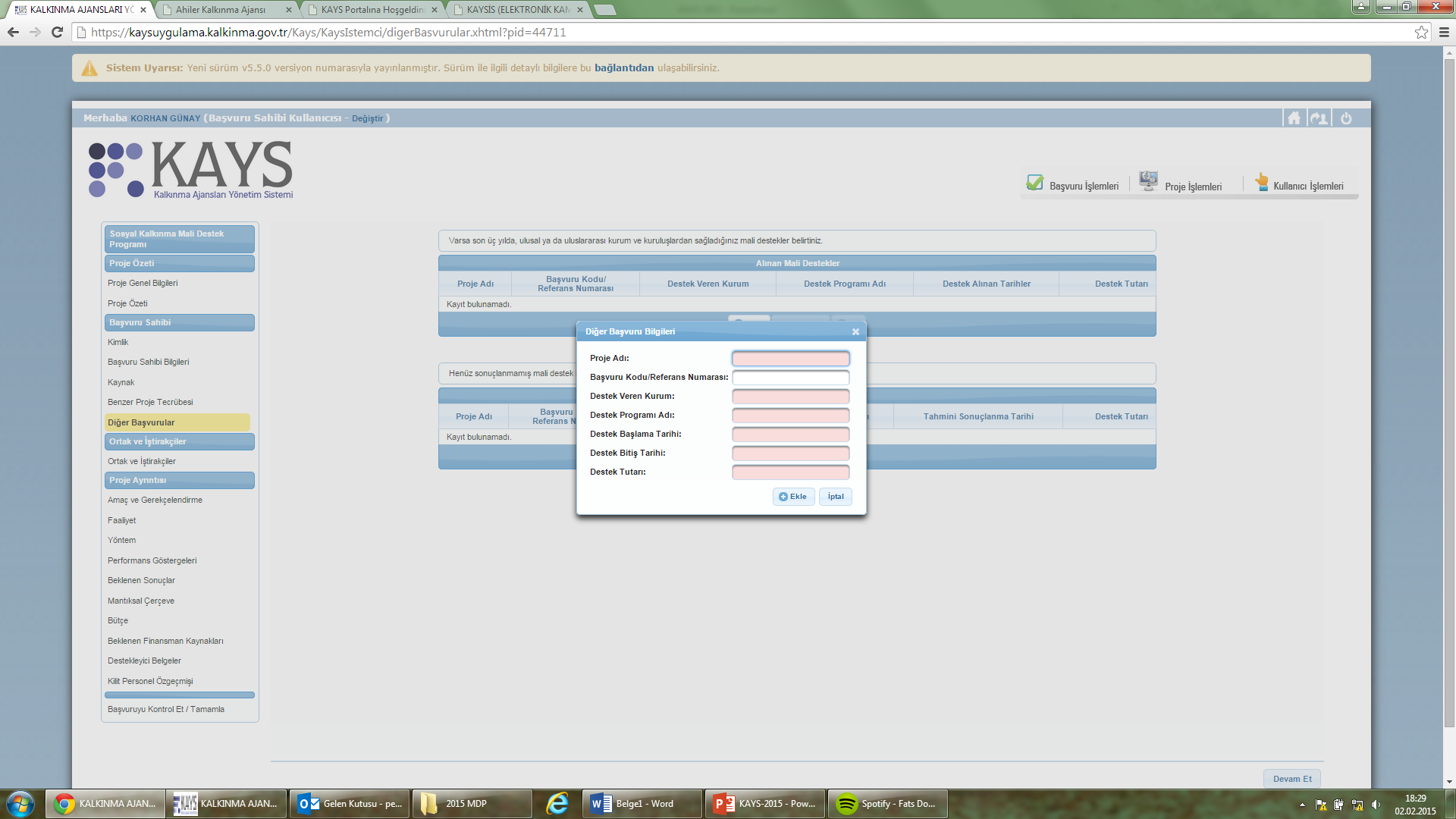 Ortak ve İştirakçiler
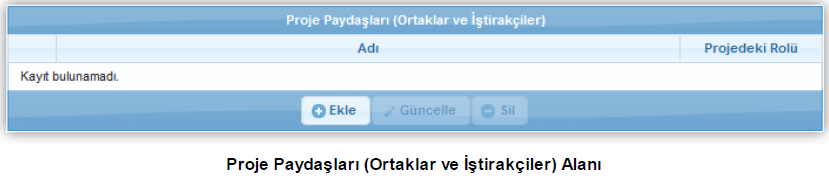 Proje Paydaş Bilgileri
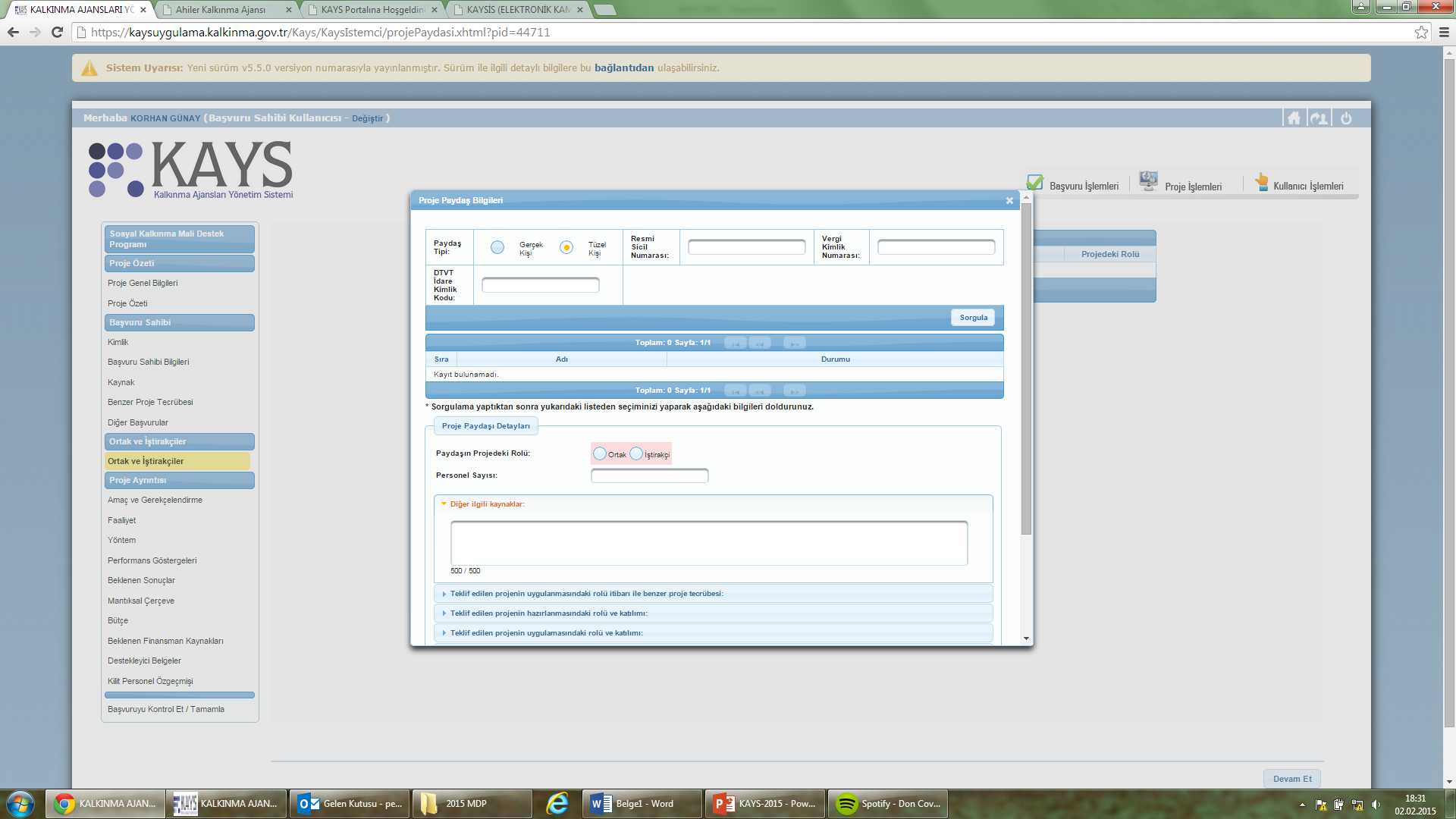 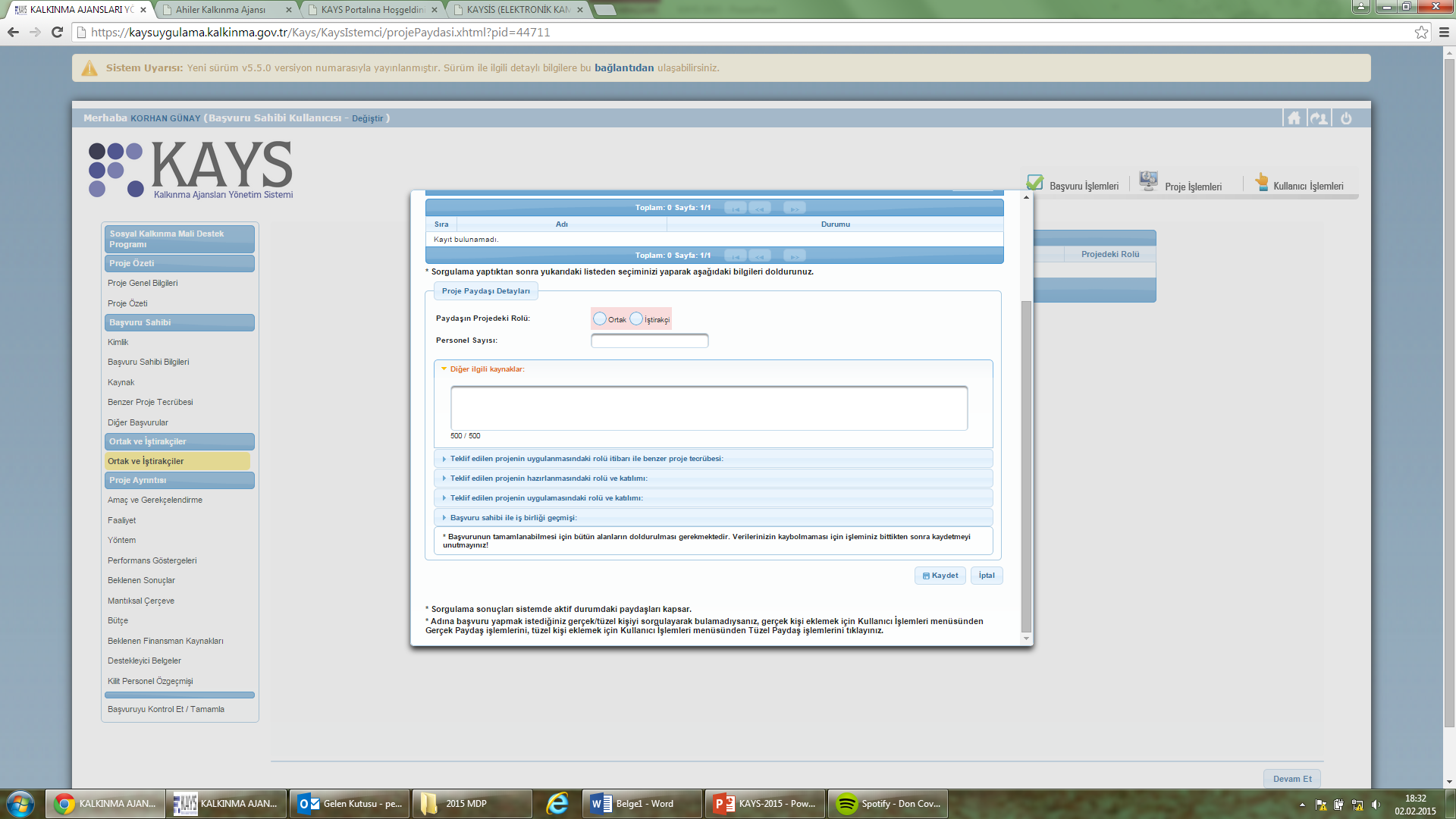 Amaç ve Gerekçelendirme
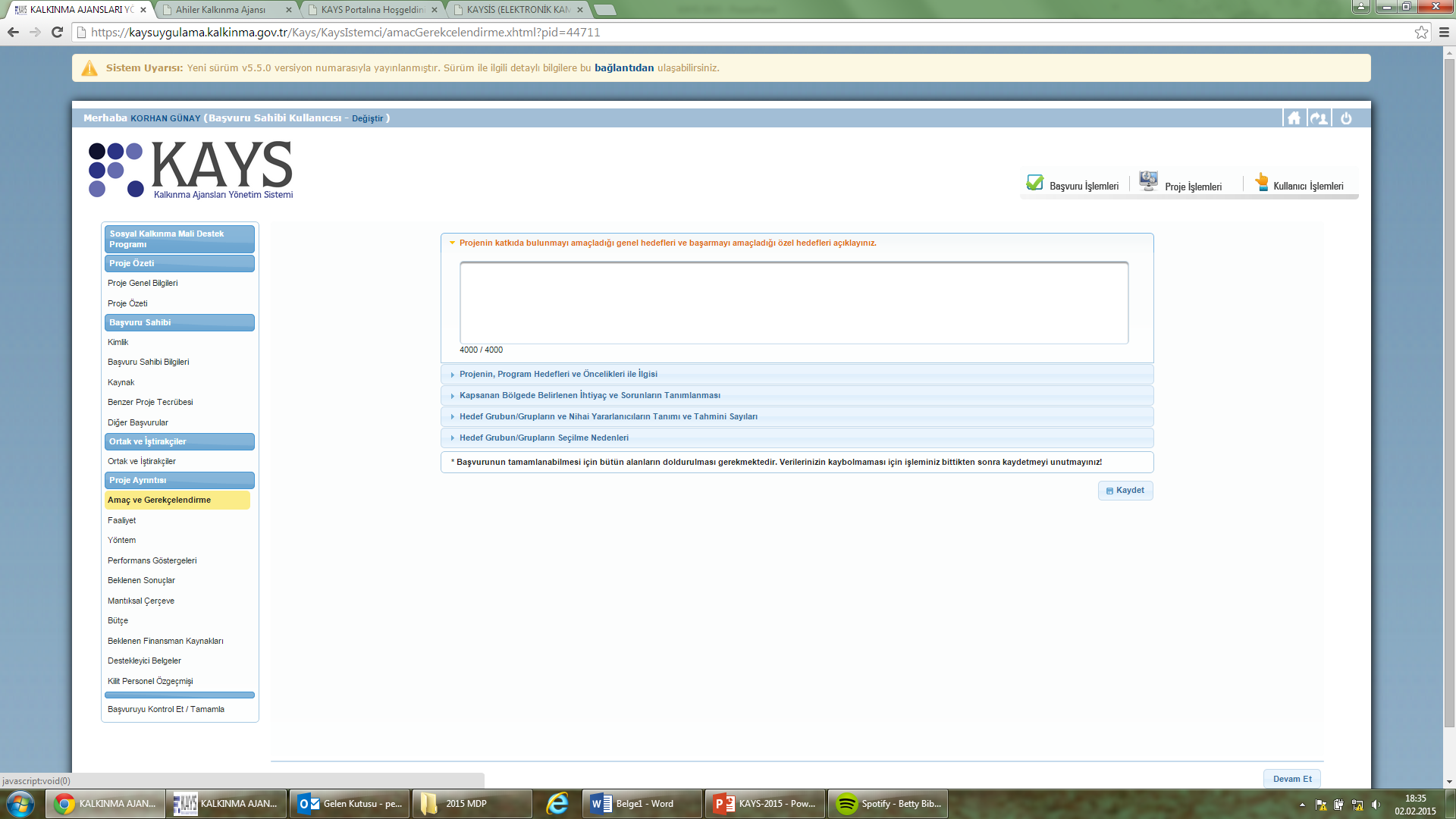 Faaliyet
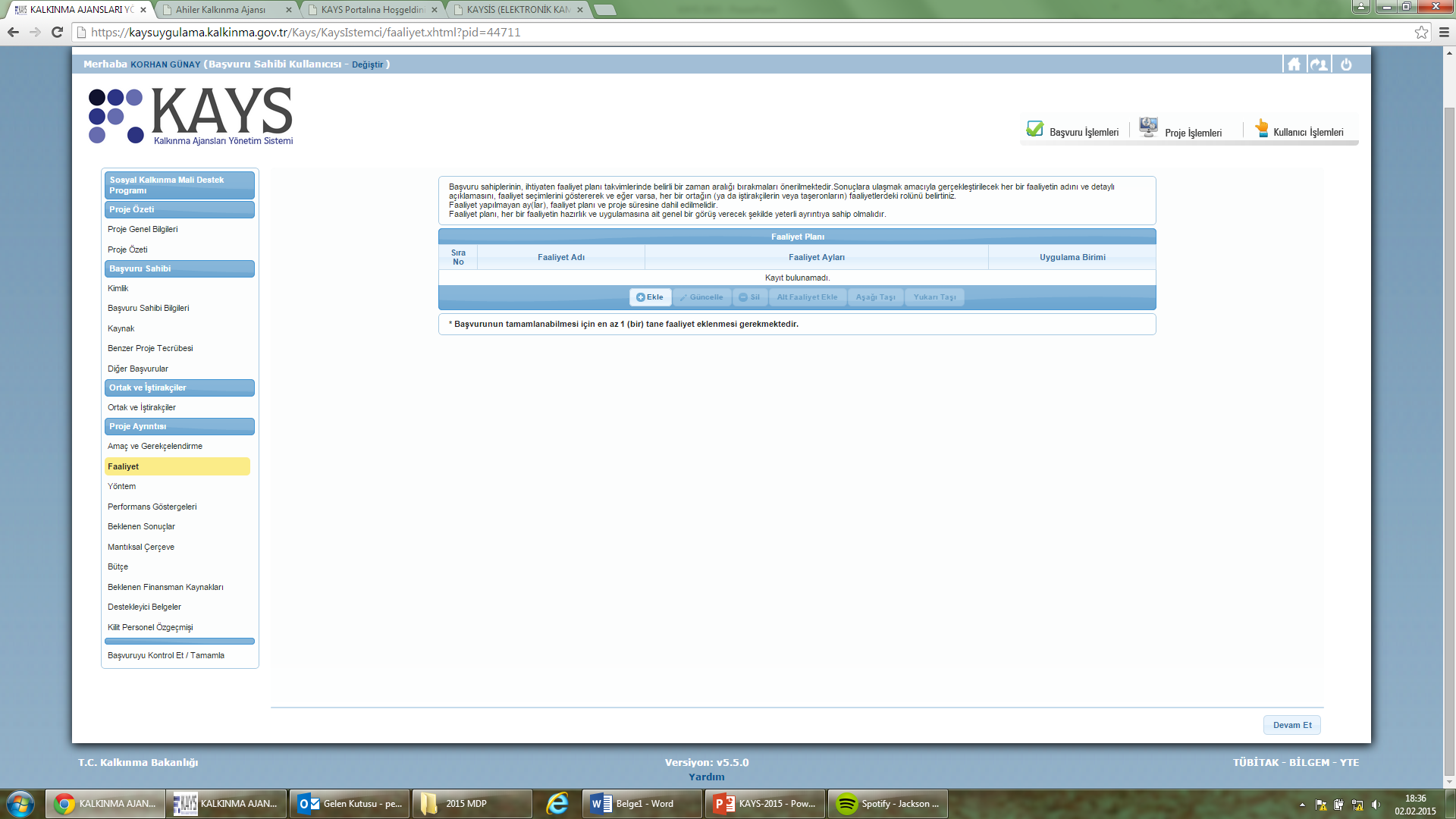 Faaliyet Bilgileri
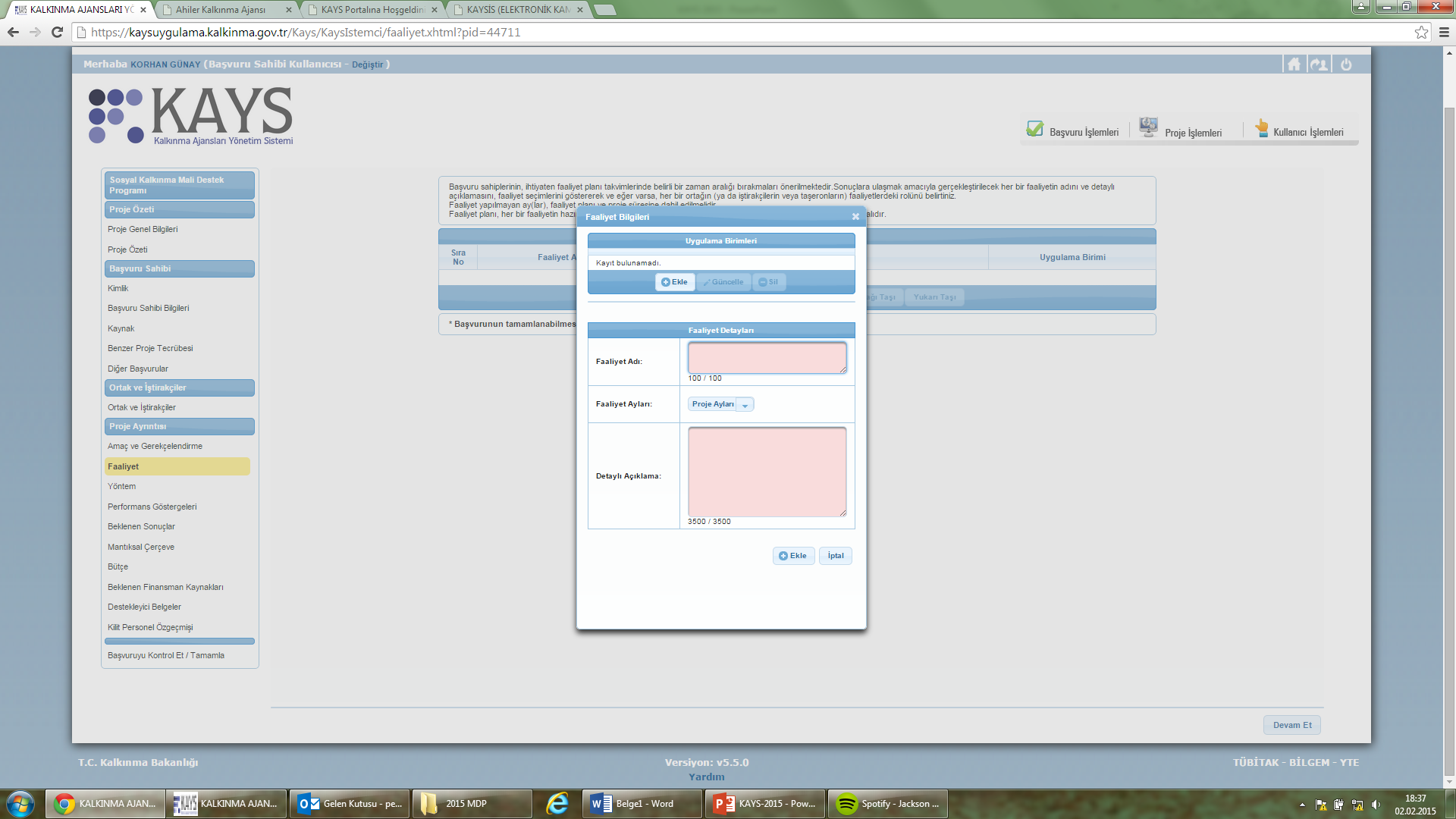 Faaliyet
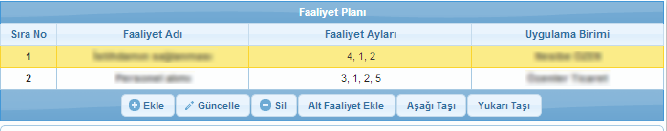 Yöntem
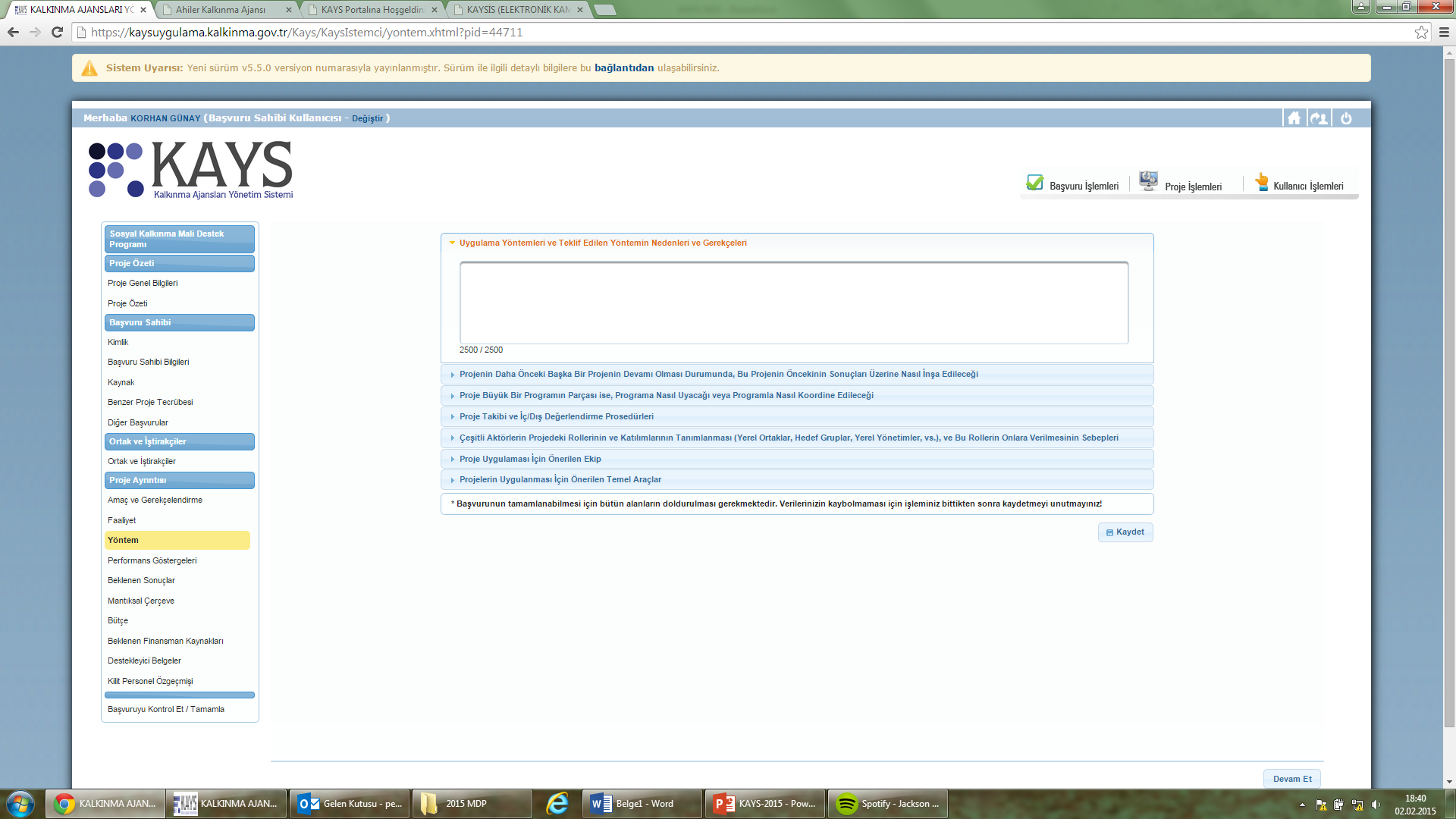 Performans Göstergeleri
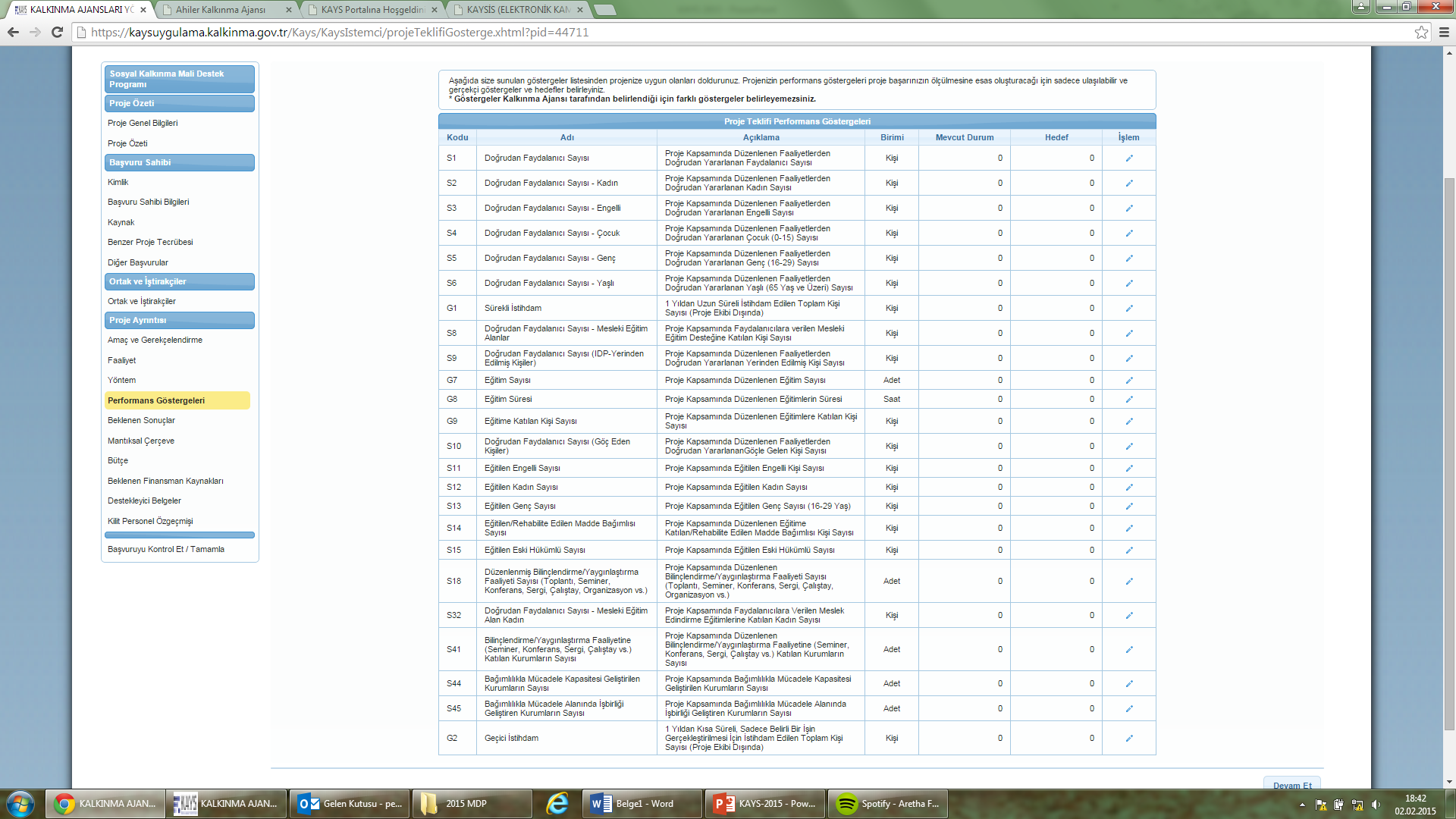 Beklenen Sonuçlar
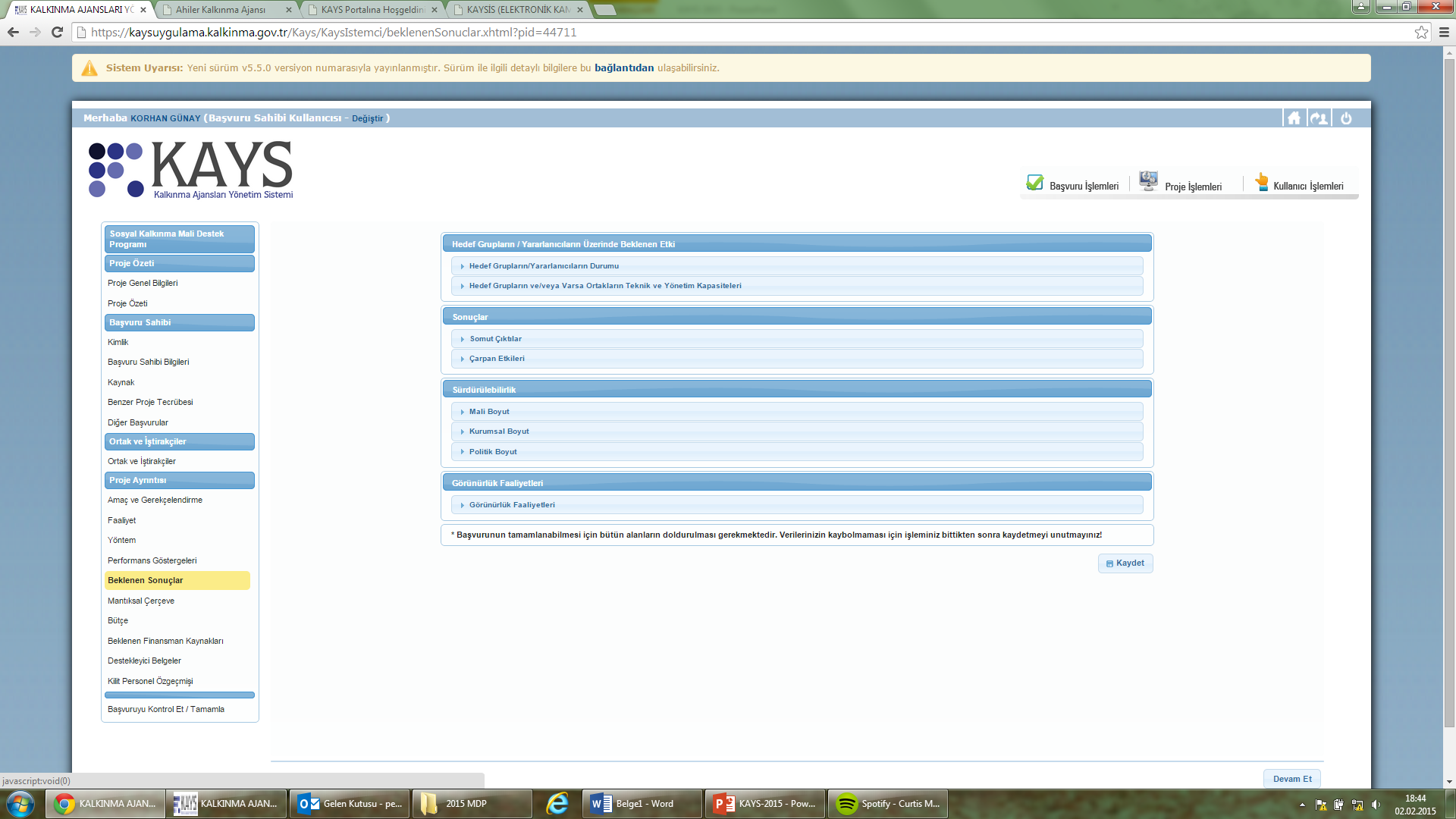 Mantıksal Çerçeve
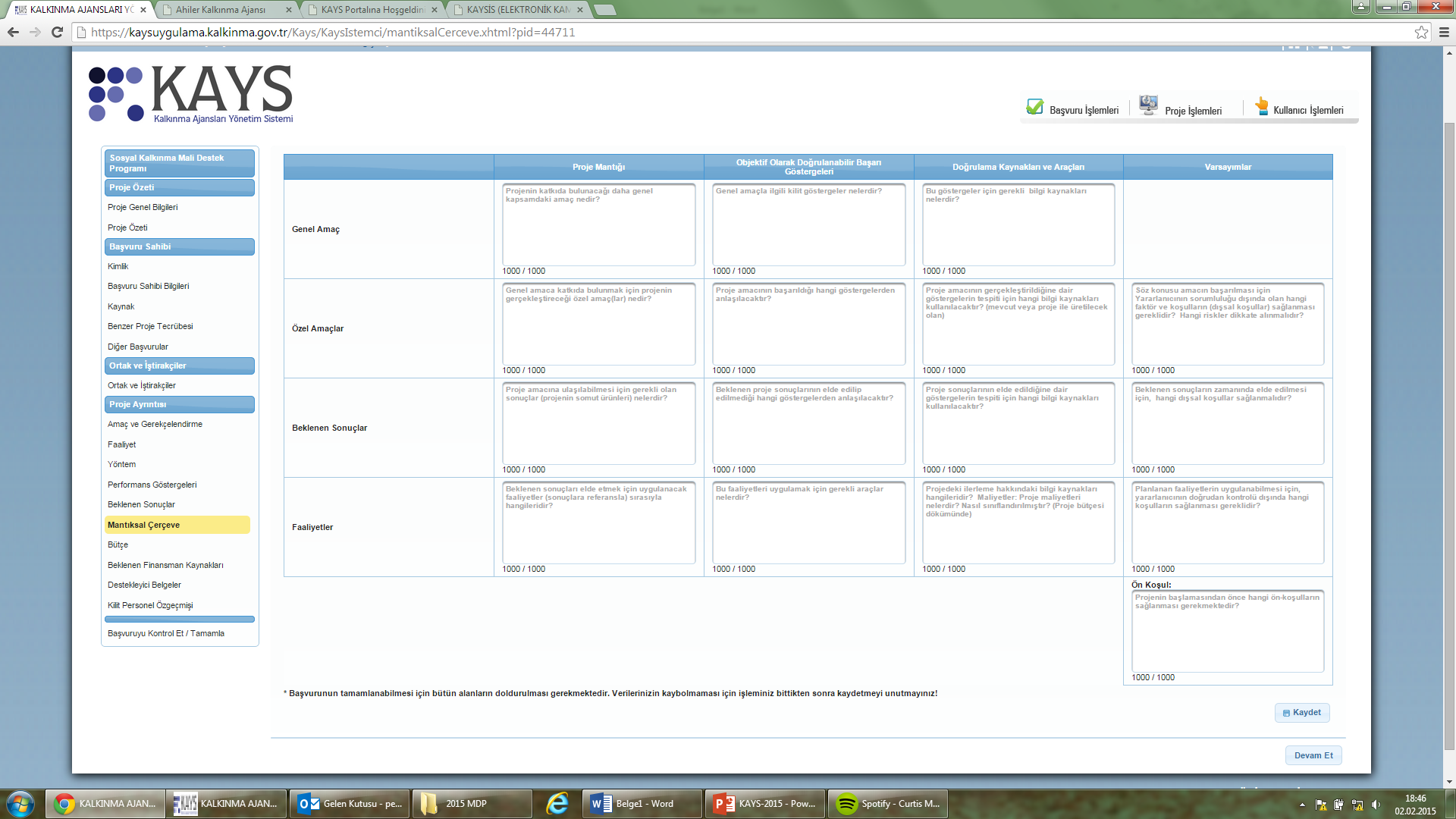 Bütçe
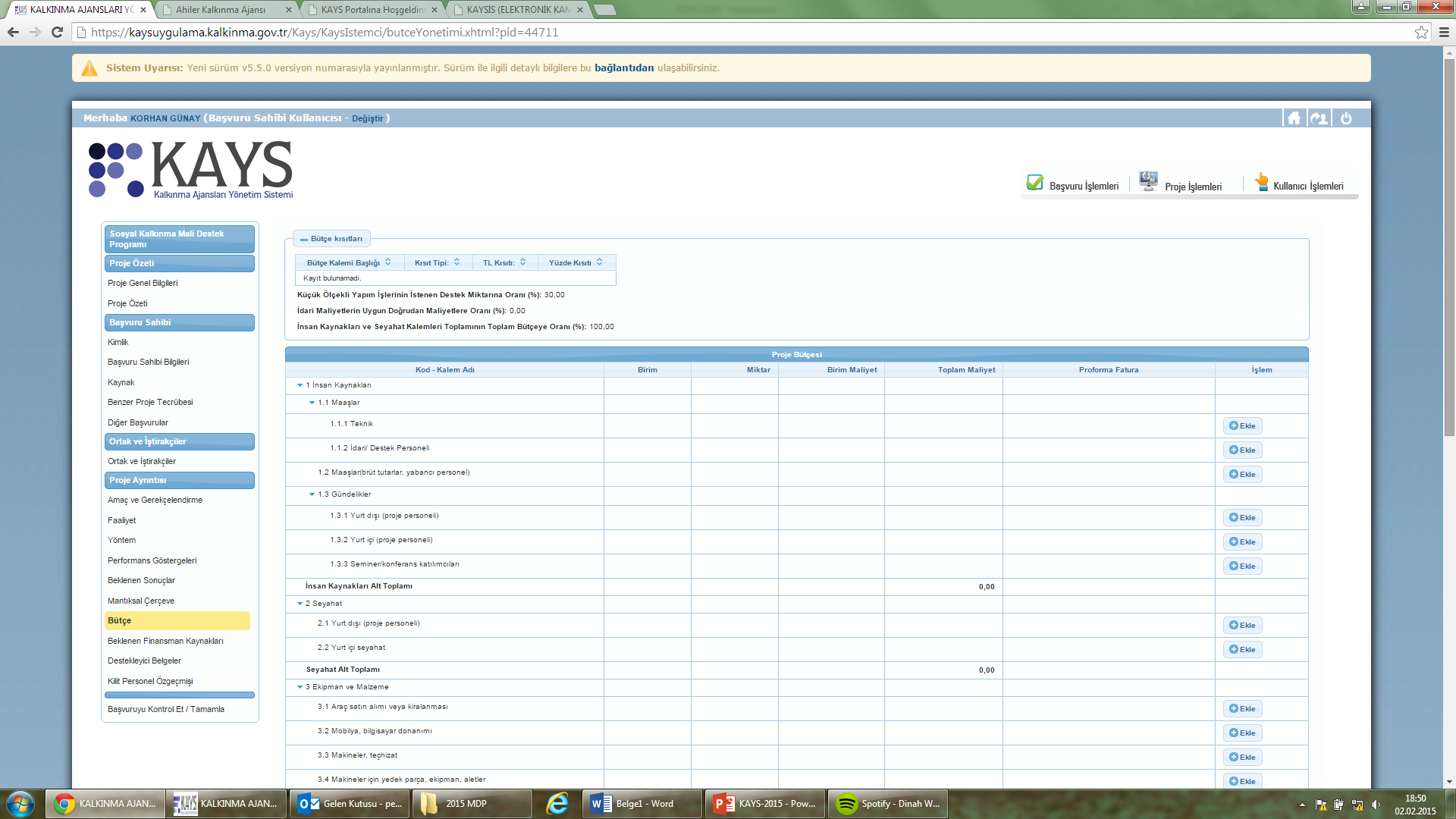 Bütçe
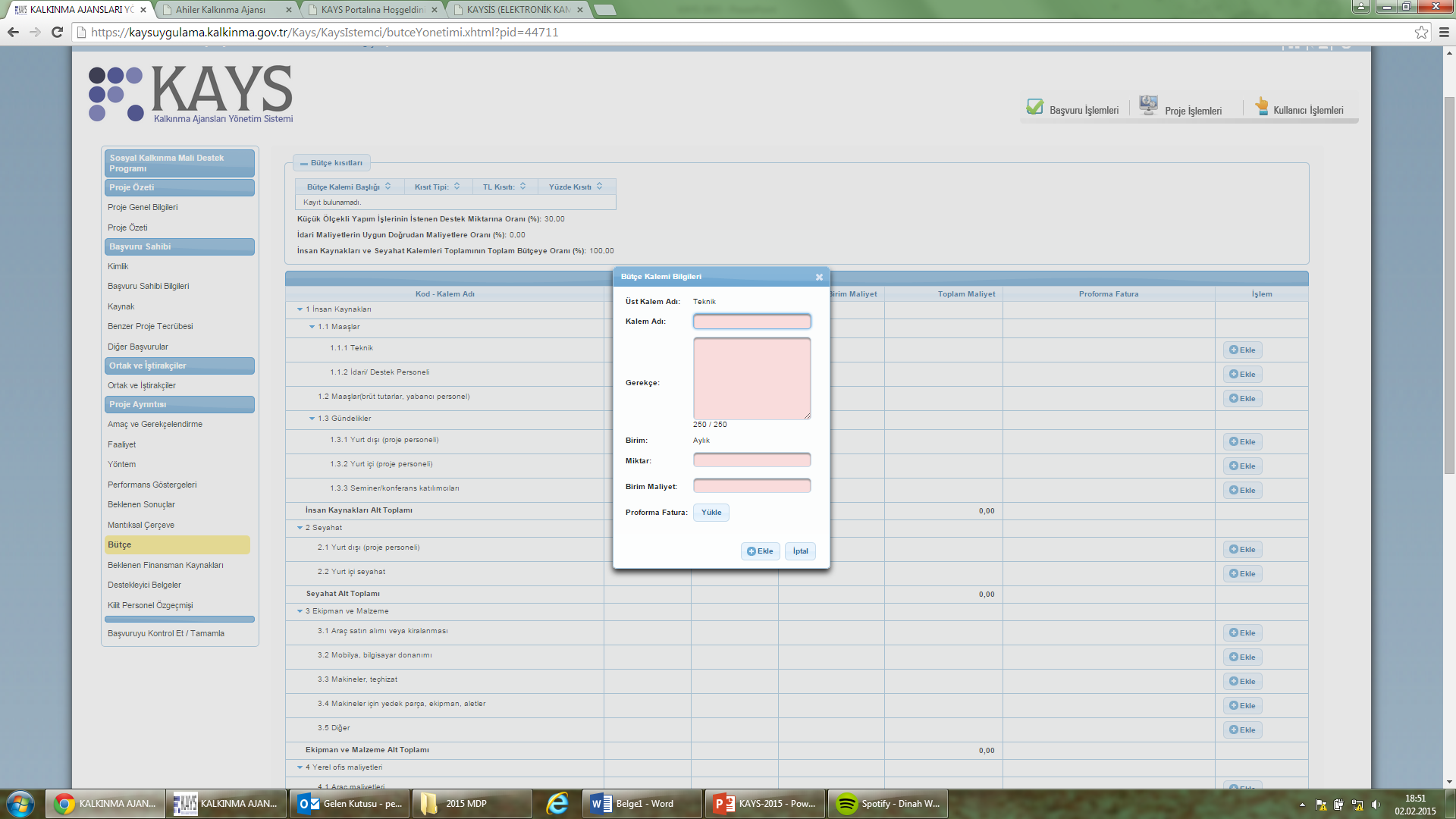 Beklenen Finansman Kaynakları
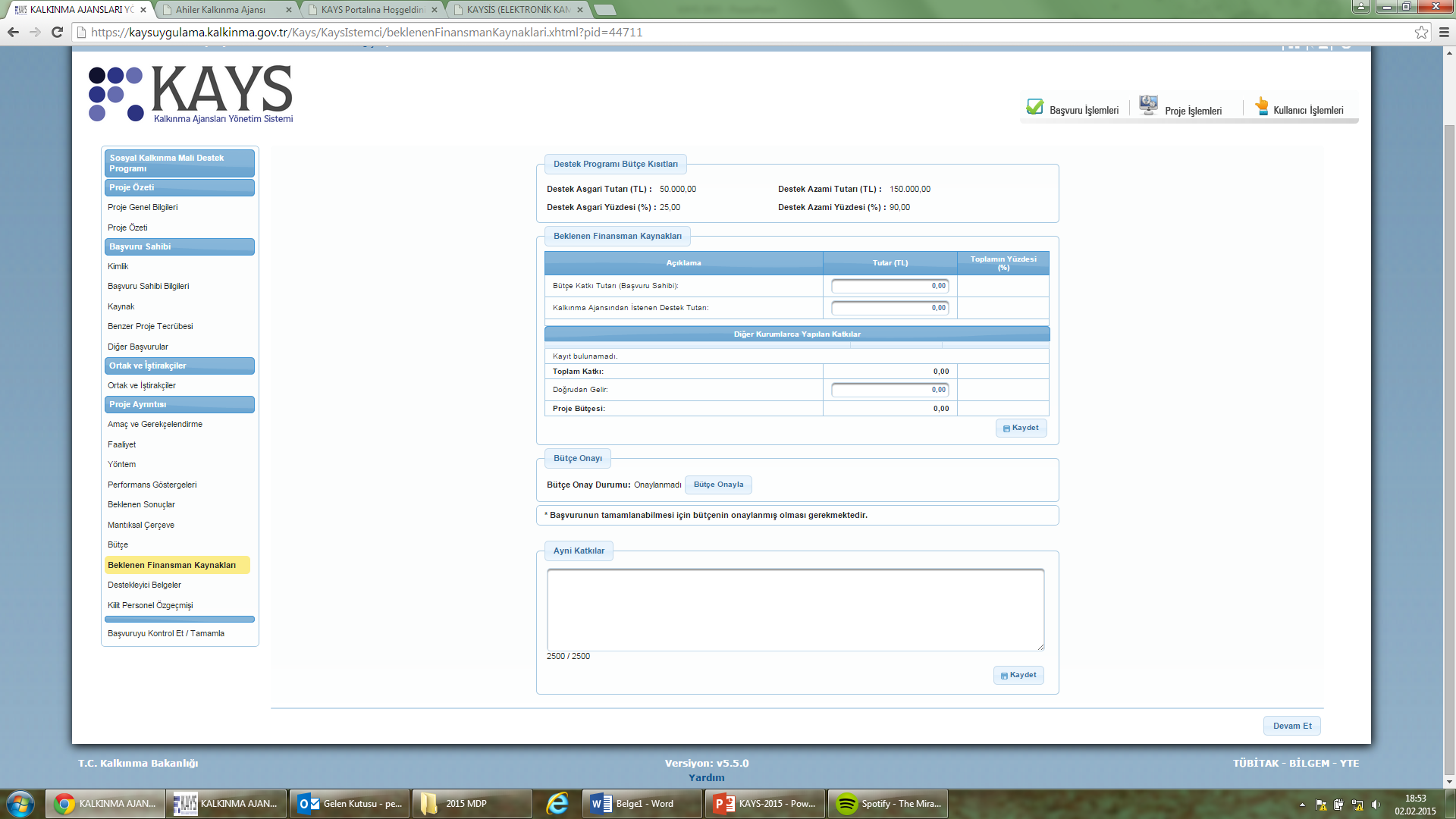 Destekleyici Belgeler
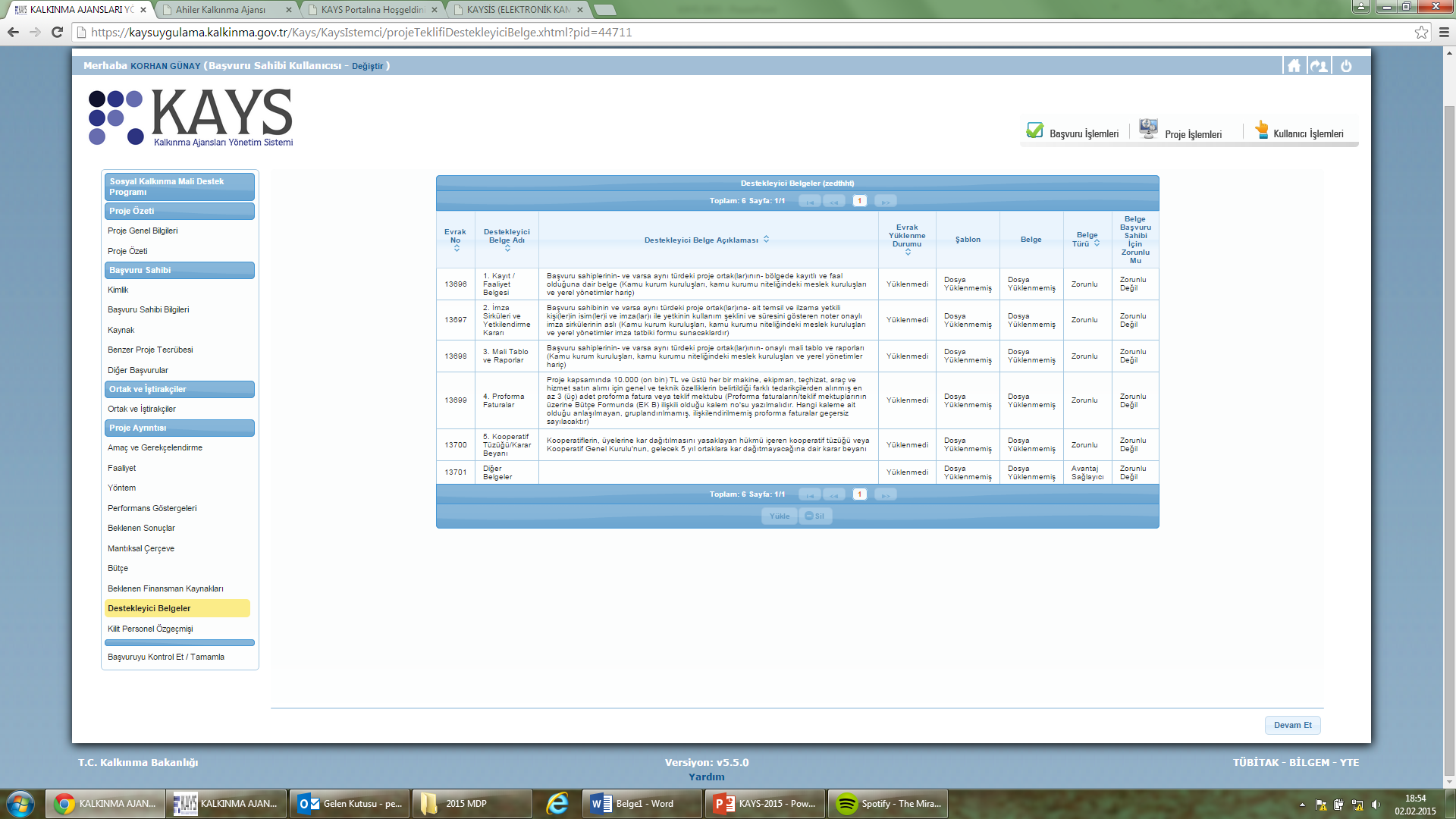 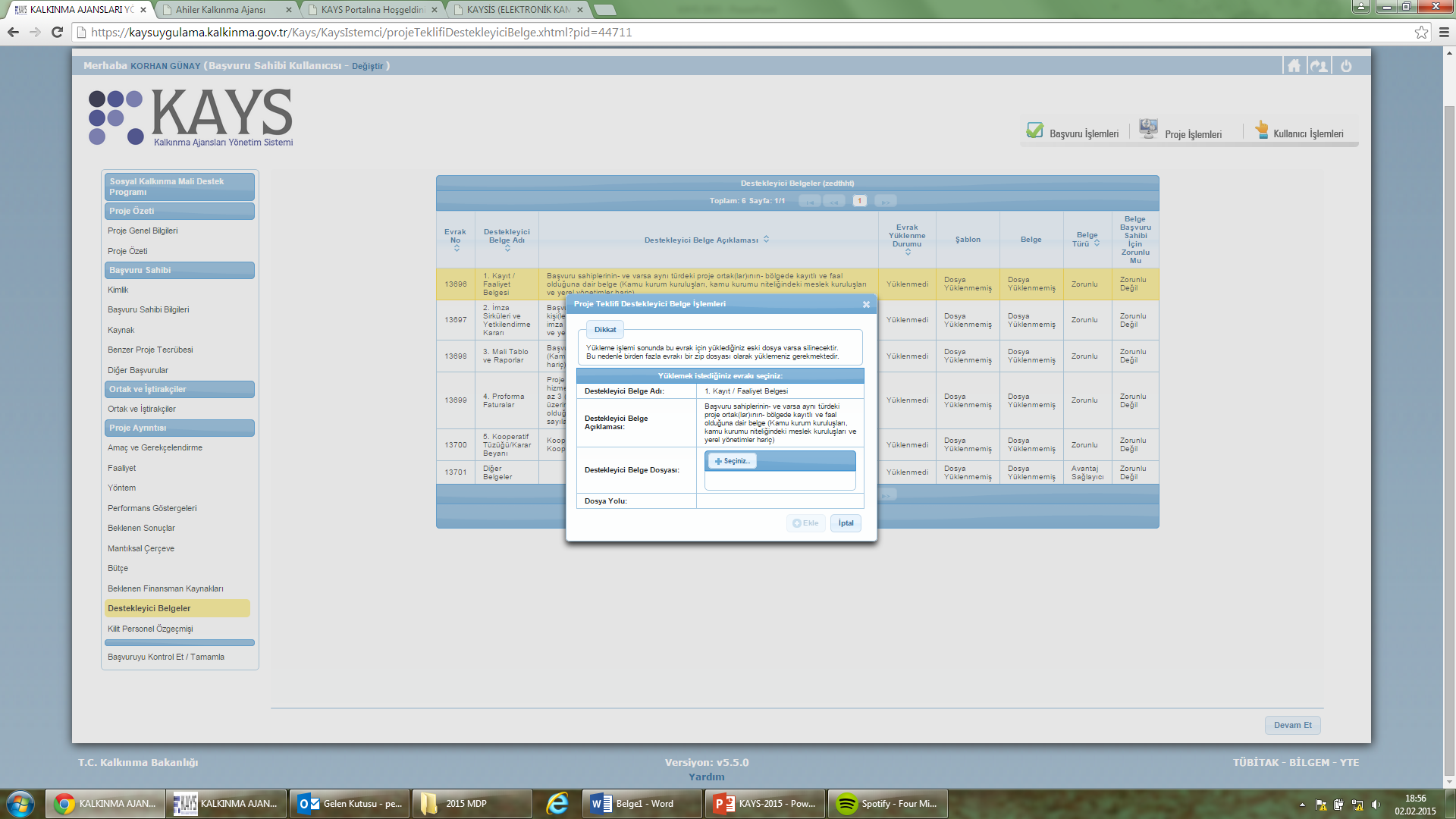 Kilit Personel Özgeçmişi
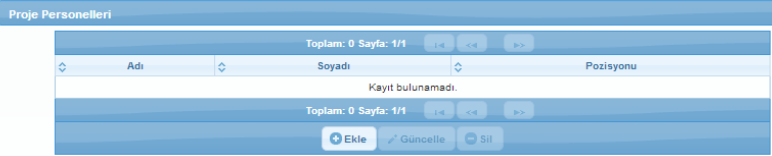 Kilit Personel Özgeçmişi
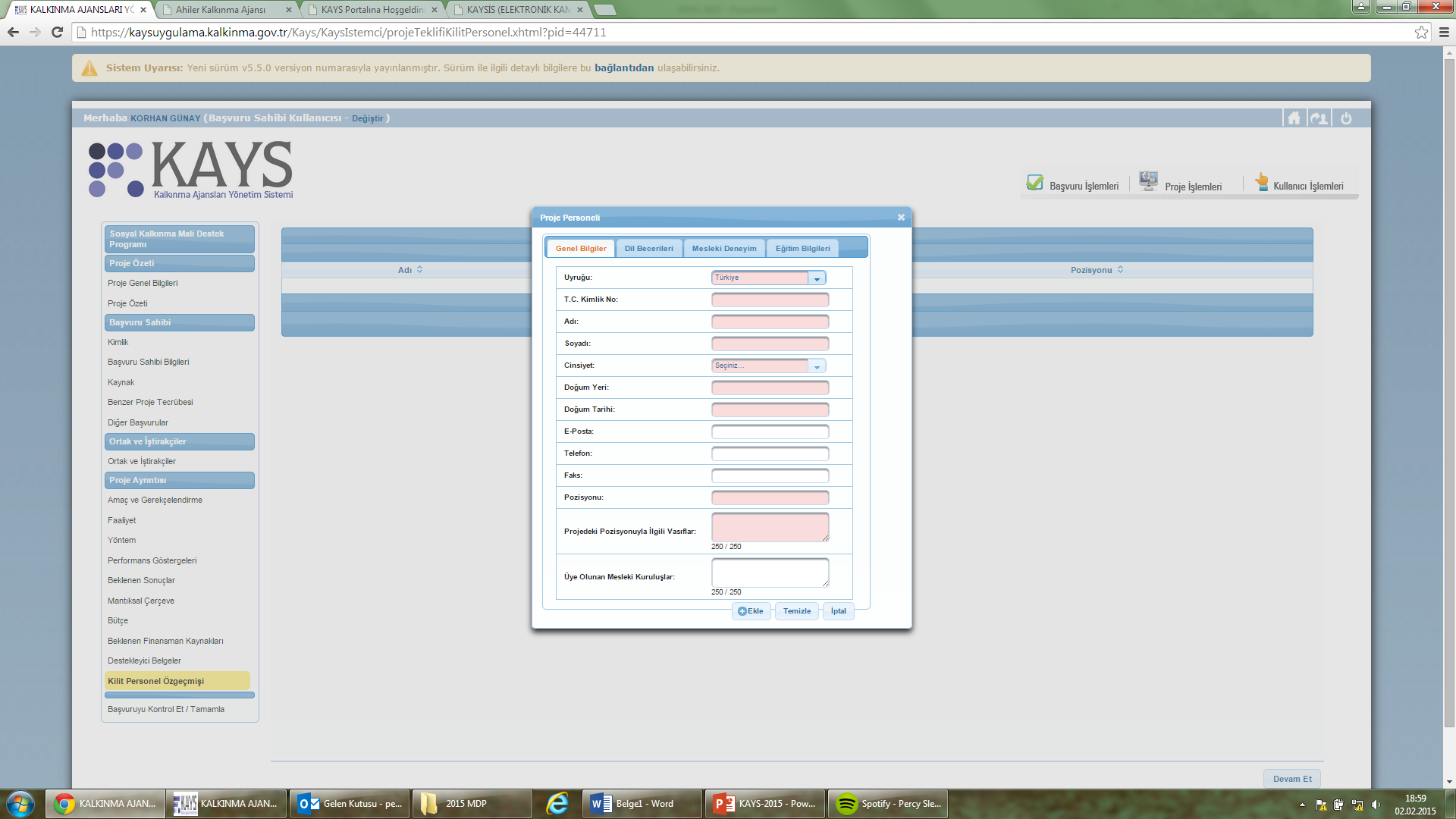 Başvuru Tamamlama
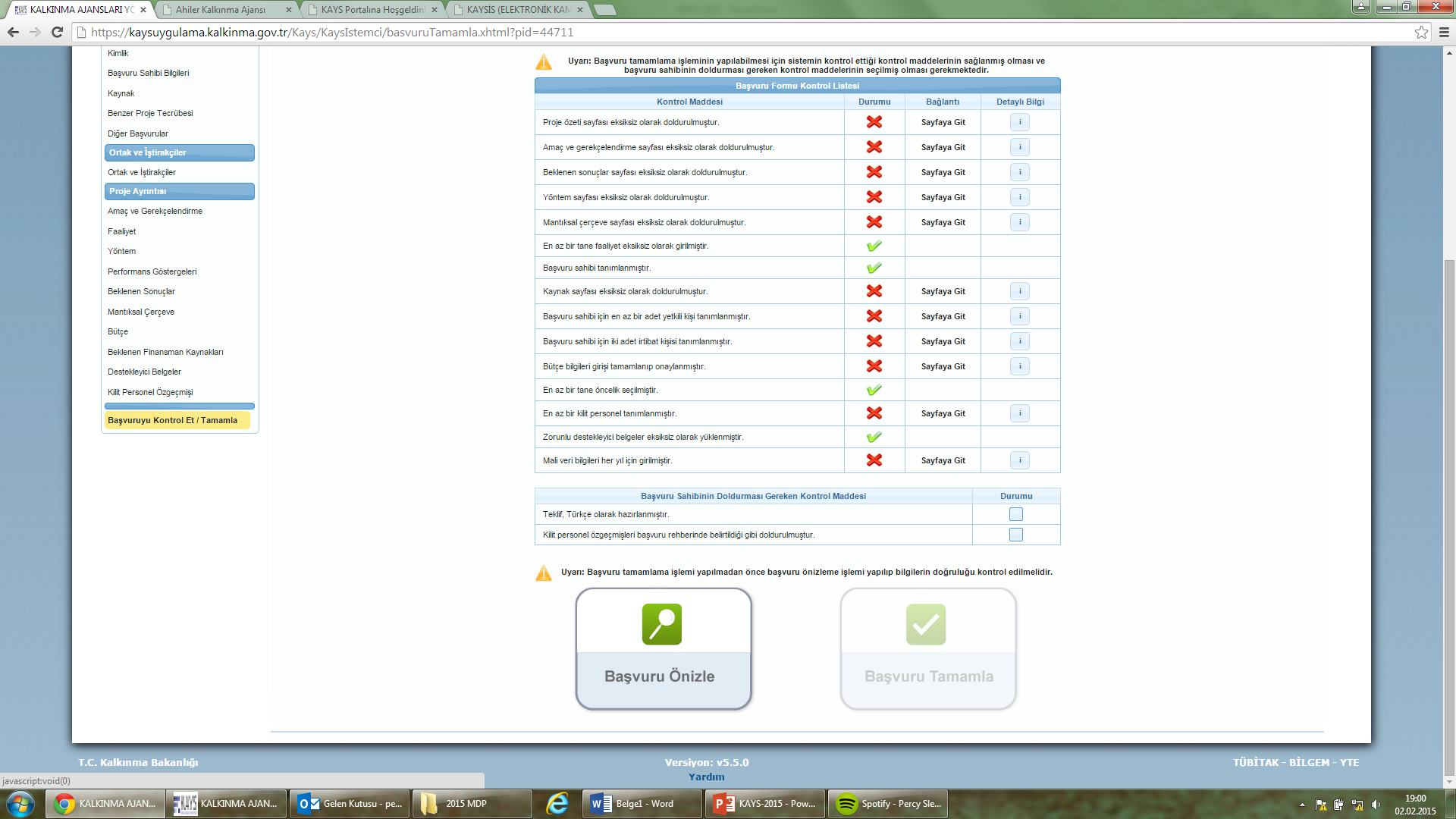 Başvuru Tamamlama
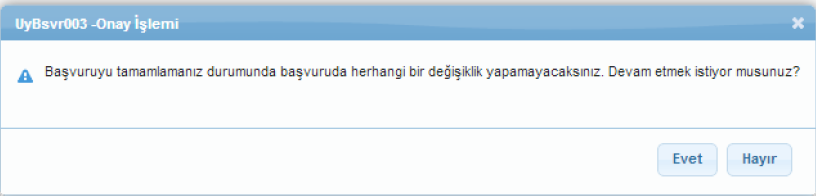 Başvuru Görüntüleme ve Çıktı İşlemleri
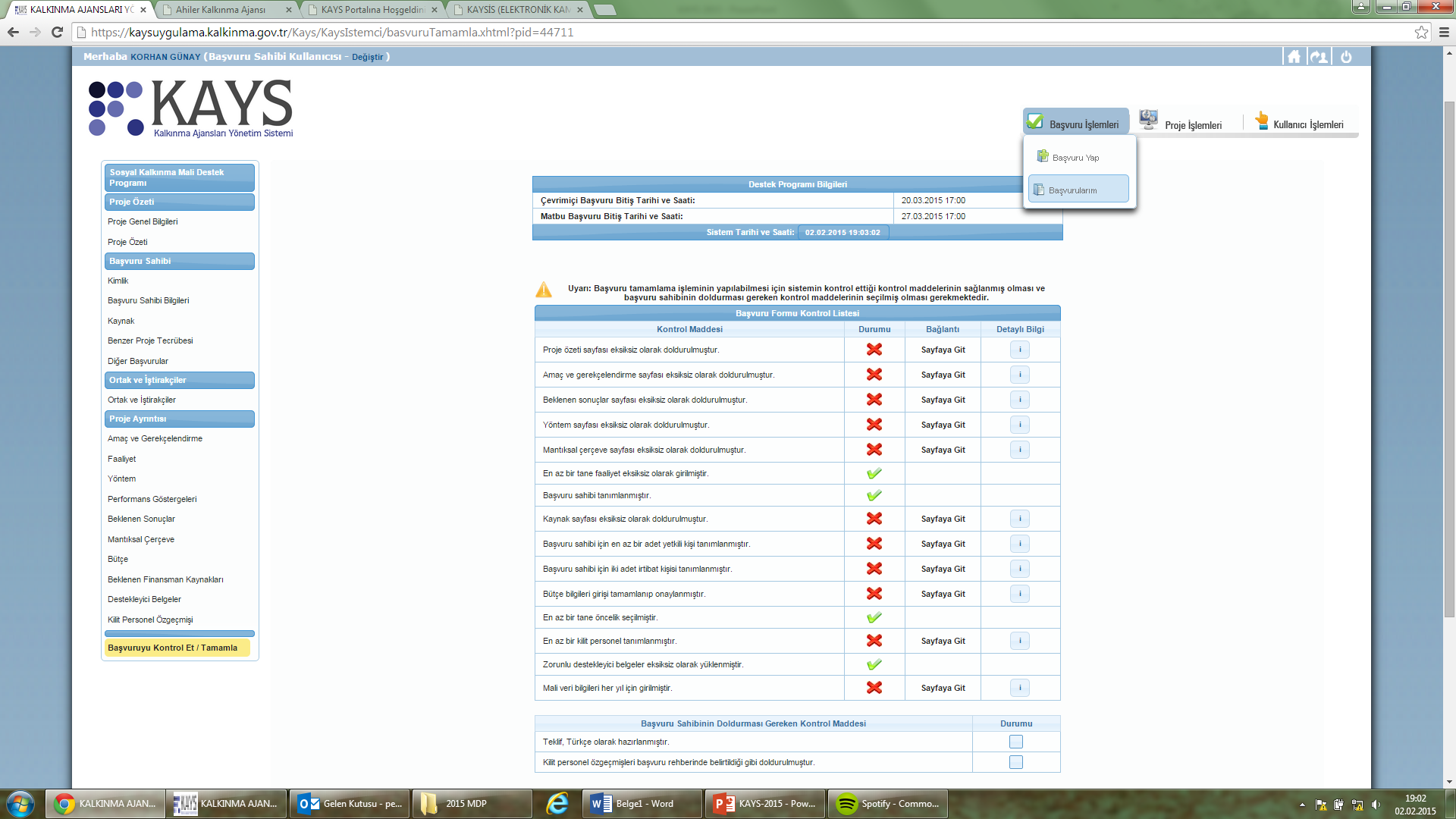 Başvuru Görüntüleme ve Çıktı İşlemleri
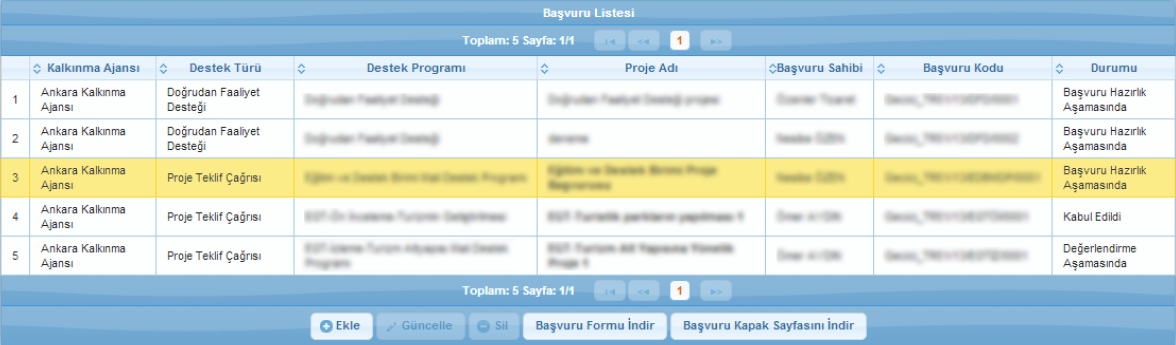 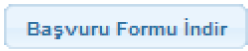 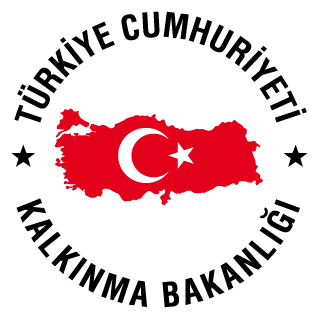 TEŞEKKÜRLER

Telefon: 0 384 214 36 66
Faks: 0 384 214 00 46 
E-posta adresi: pyb@ahika.gov.tr